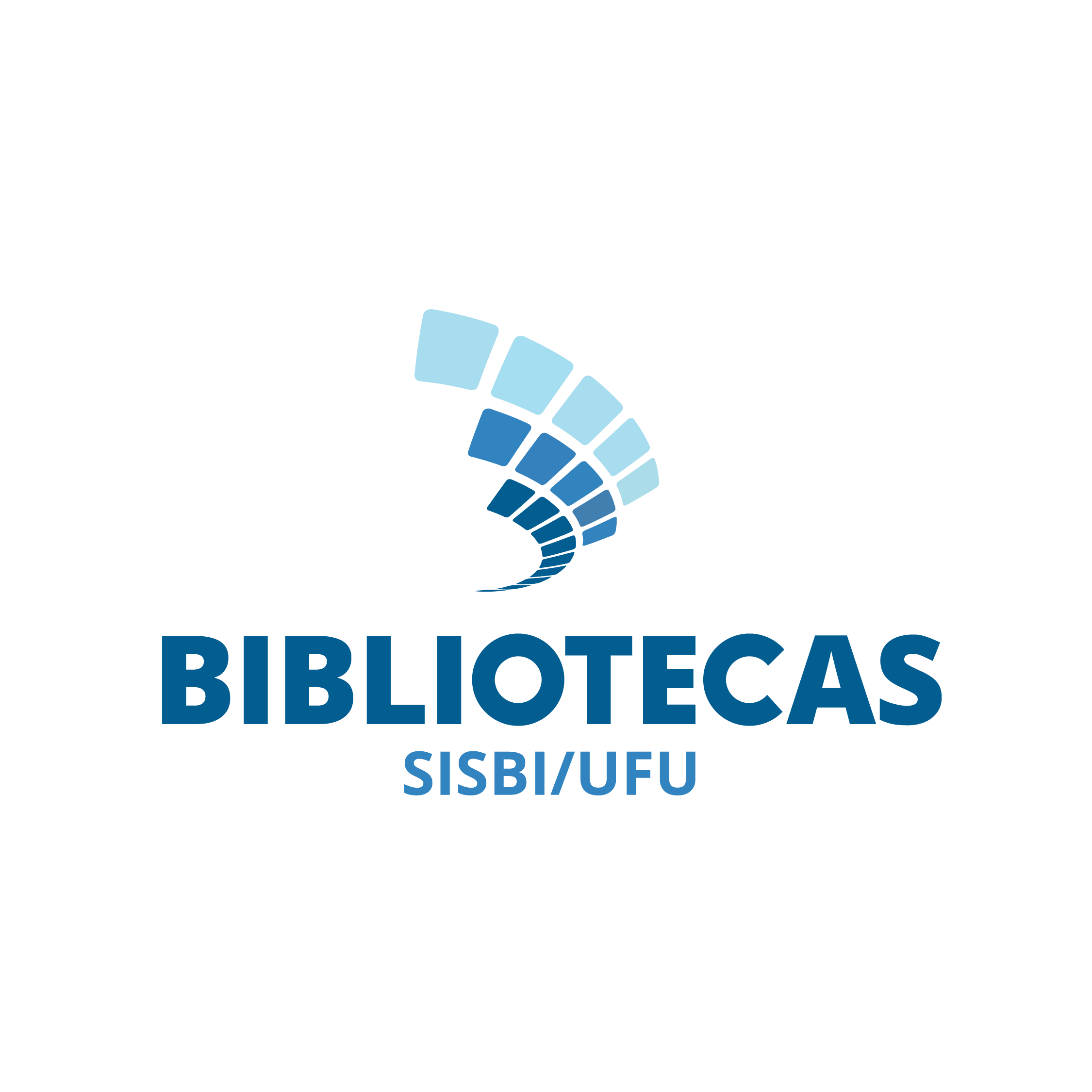 CURRICULO LATTES
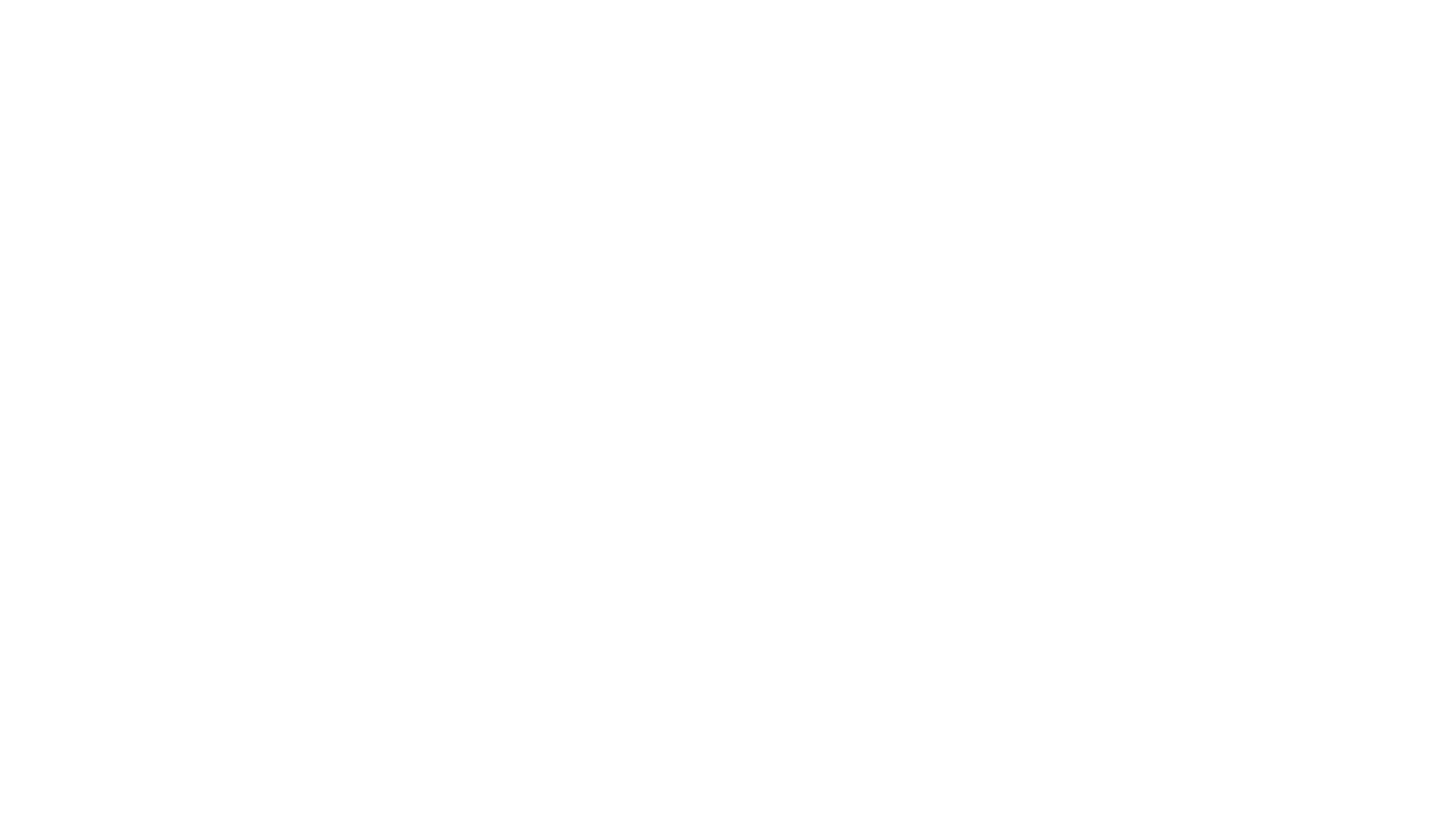 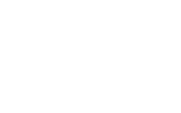 CURRICULO LATTES
Formulário padrão disponibilizado pelo Conselho Nacional de Pesquisa (CNPq) do Ministério da Ciência, Tecnologia, Inovações (MCTI) para registro dos currículo de professores, estudantes, gestores, profissionais e pesquisadores brasileiros
2
POR QUE LATTES?
Em homenagem ao físico brasileiro Césare Mansueto Giulio Lattes, mais conhecido  como César Lattes, ícone na produção científica mundial
FINALIDADE
Na avaliação da competência de candidatos em seleção  de cursos, concursos, obtenção de bolsas e auxílios e no subsídio à avaliação da pesquisa e da pós-graduação brasileiras
3
CURRICULO LATTES
IMPORTÂNCIA
Padrão nacional no registro da vida pregressa e atual dos estudantes e pesquisadores do país, adotado pela maioria das instituições de fomento, universidades e institutos de pesquisa do país
4
FORMULÁRIOS
Os formulários eletrônicos do currículo Lattes estão disponíveis no site 
http://lattes.cnpq.br/
para que os interessados possam criar ou atualizar seus currículos e enviá-los ao CNPq
5
CADASTRO
Para criar o currículo na plataforma lattes é preciso cadastrar-se
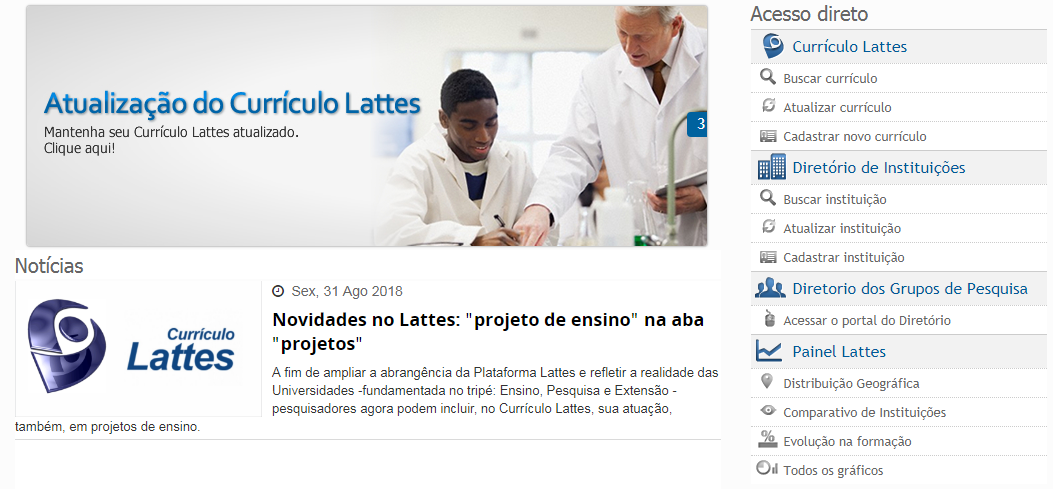 6
PREENCHIMENTO DO FORMULÁRIO
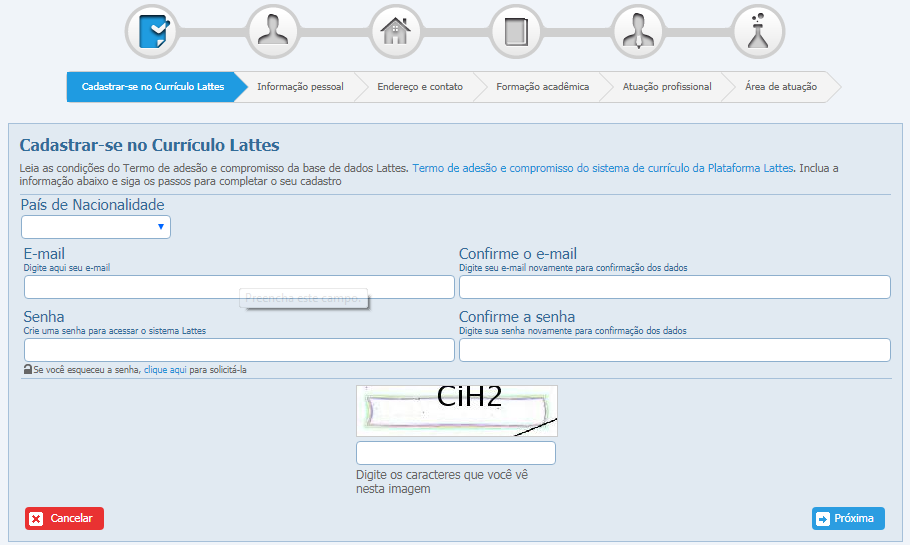 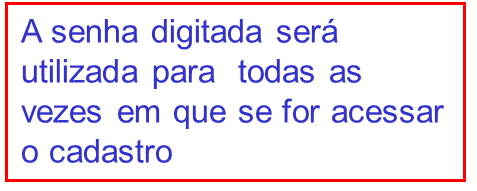 7
INFORMAÇÕES PESSOAIS
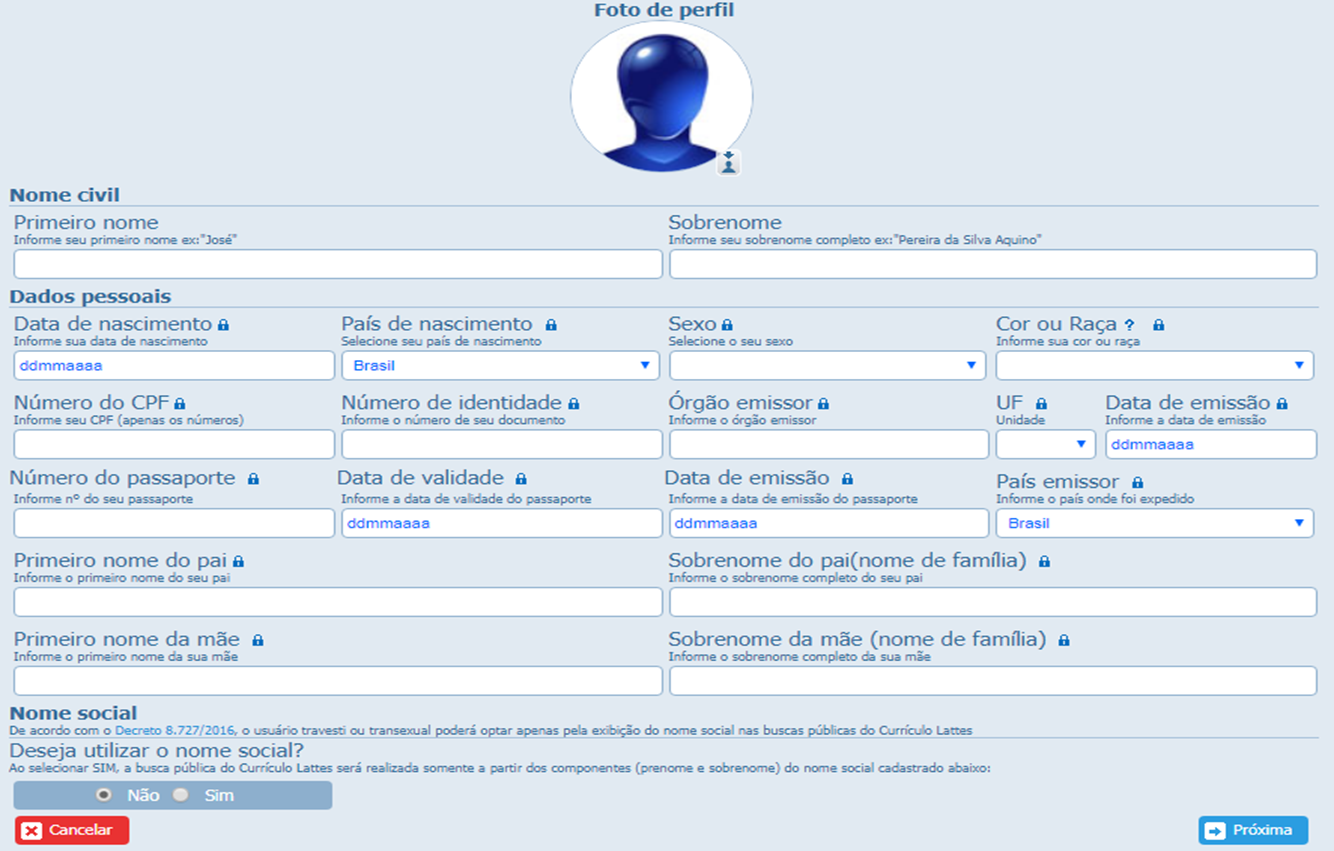 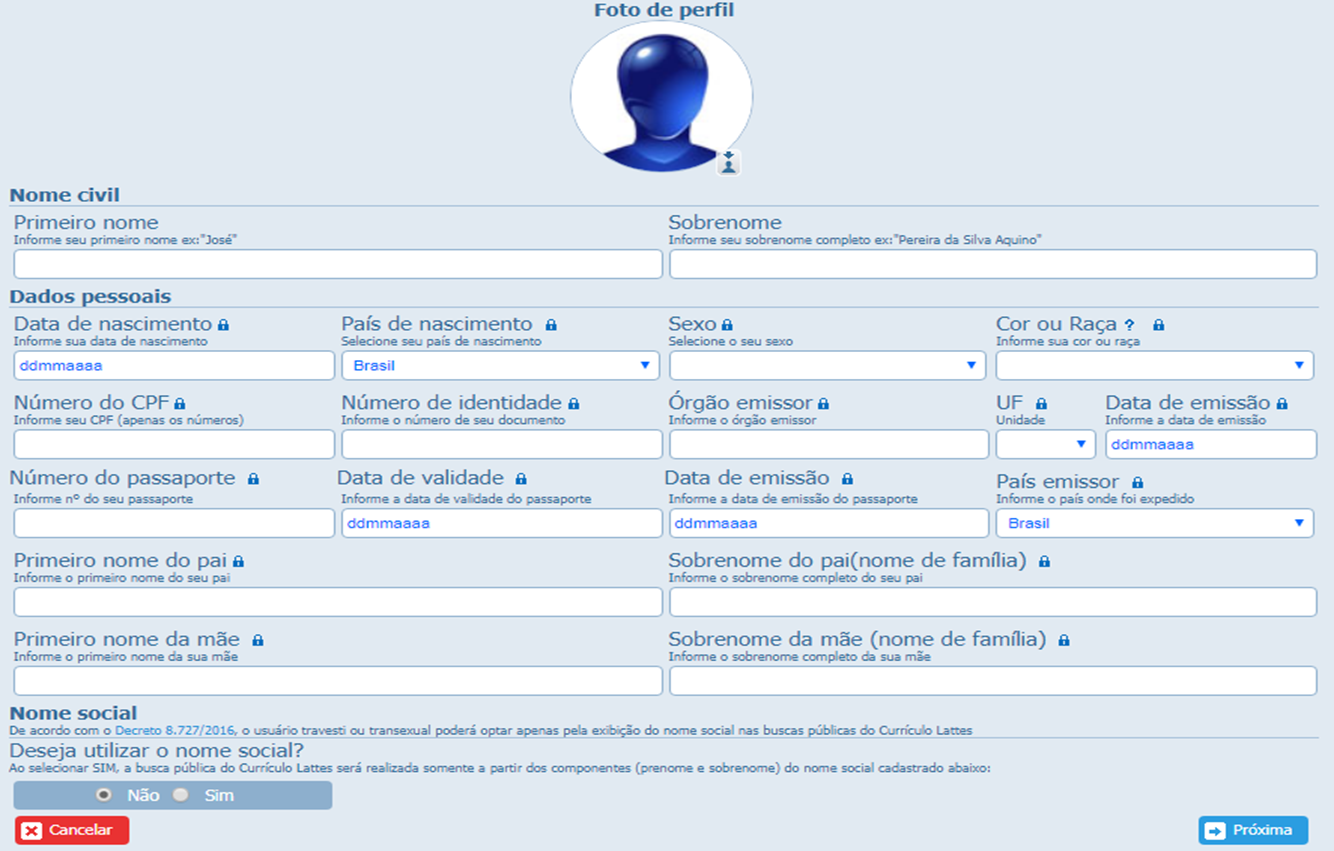 8
ORIENTAÇÕES
Todas as informações deverão ser digitadas exatamente iguais as dos documentos 
Inclusive os nomes do pai e da mãe, deverão estar idênticos ao que consta no seu documento 
Os dados de passaporte, não são obrigatórios 
Insira uma foto na imagem representativa para ser disponibilizada no seu currículo, que poderá ser inserida após preenchimento dos demais dados do cadastro
A foto é obrigatória
9
ORIENTAÇÕES
Leia as condições do Termo de adesão e compromisso  do Sistema de Currículo da Plataforma Lattes 
Os itens apresentados com um cadeado são de preenchimento obrigatório
À medida que as informações são preenchidas as abas de acompanhamento ficam coloridas
10
INFORMAÇÕES INSTITUCIONAIS
É necessário preencher os dados da Instituição em que se tem vínculo e os dados do endereço que deseja receber as correspondências enviadas pelo CNPq
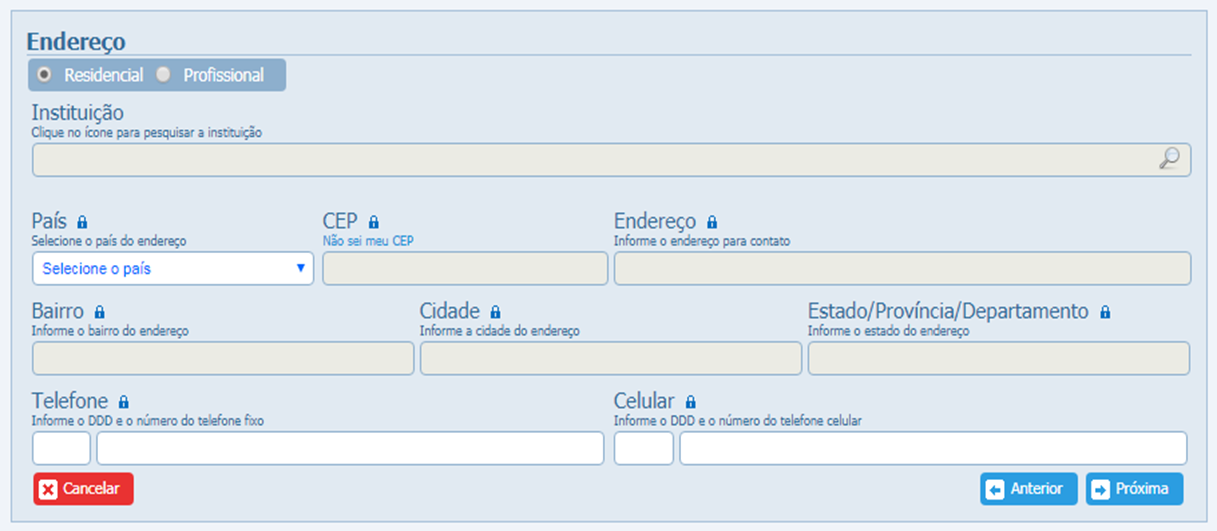 11
FORMAÇÃO ACADÊMICA
Deve-se informar a maior titulação concluída, procure o nome da instituição clicando na lupa ou Insira uma nova. Informe o ano de início e de conclusão. Se houver uma formação em andamento, insira os dados da instituição e o ano de início
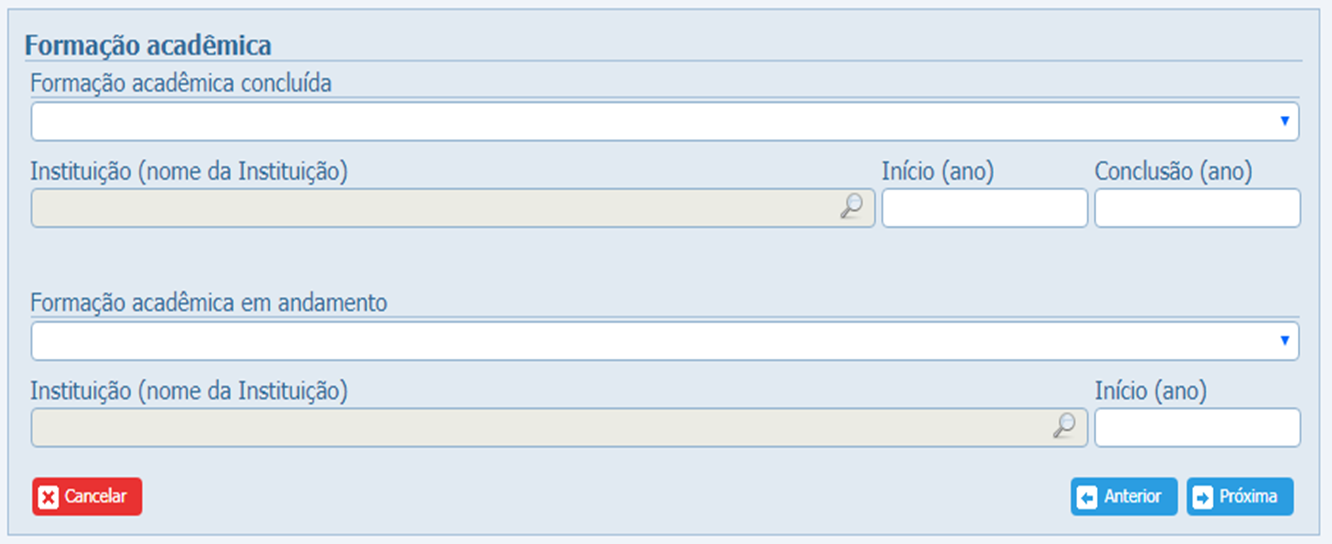 12
LOCALIZANDO A INSTITUIÇÃO
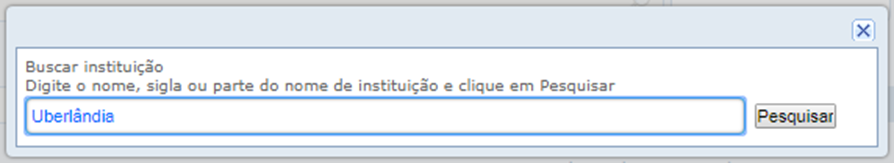 Caso não encontre sua instituição clique aqui para cadastrá-la
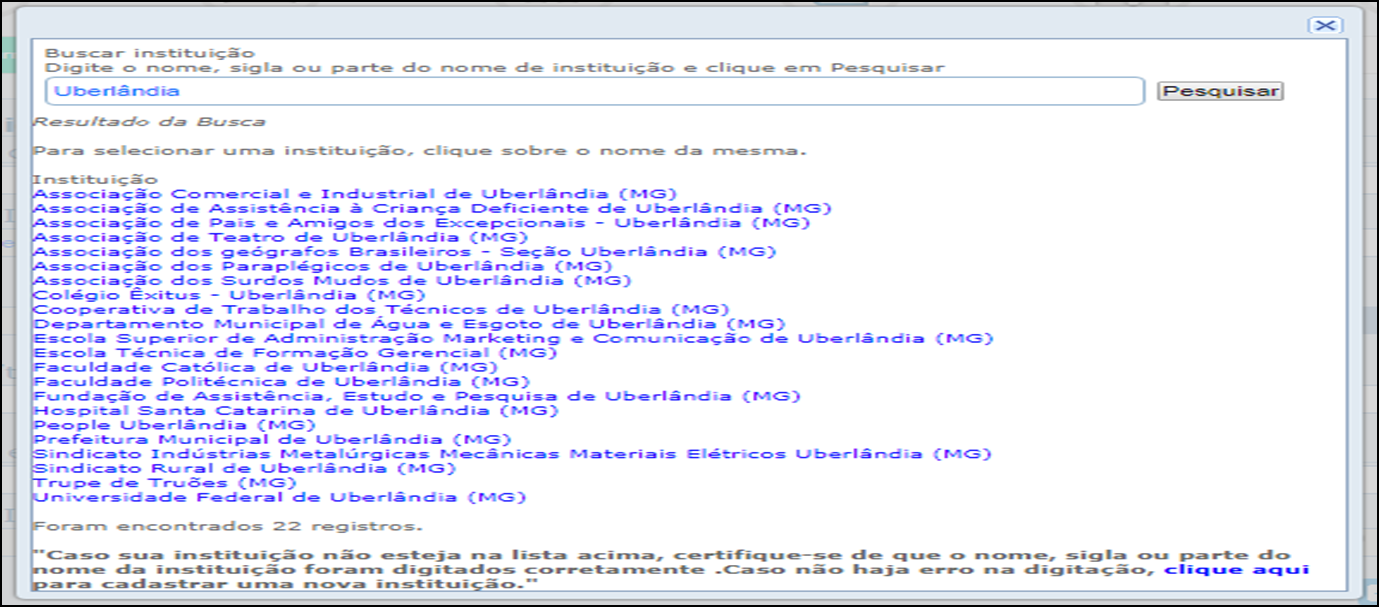 13
ATUAÇÃO PROFISSIONAL
Se você estiver atuando em alguma profissão, clique sim para preenchimento.
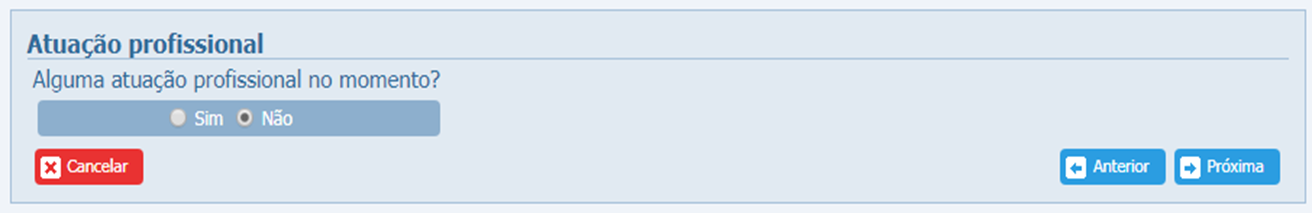 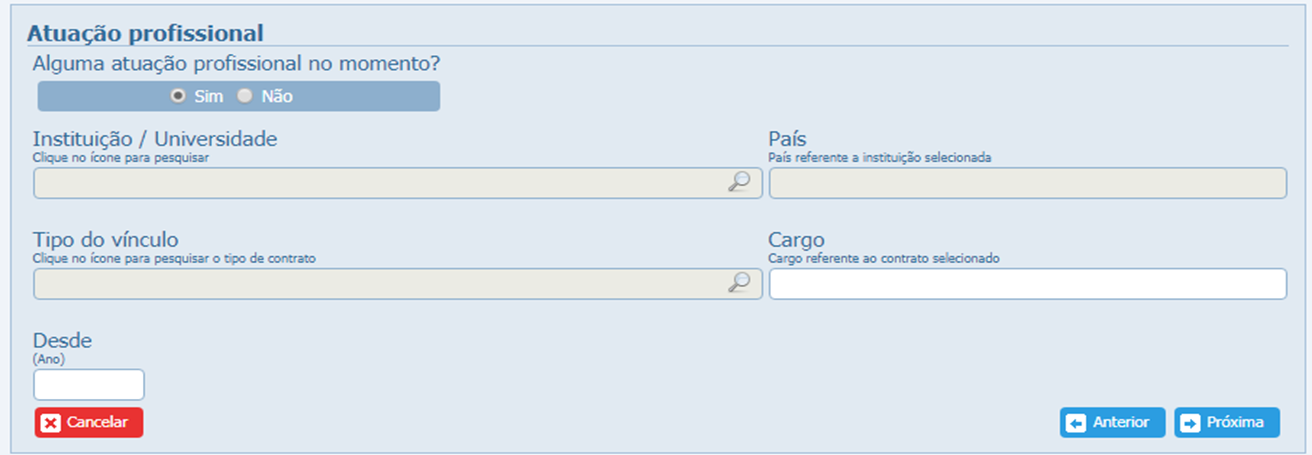 14
ÁREA DE ATUAÇÃO
Clicando na LUPA da área de atuação aparecerão as opções para serem selecionadas de acordo com a grande área e sub área (área de conhecimento do CNPq). Se não encontrar a sua opção, clique em “Outra”
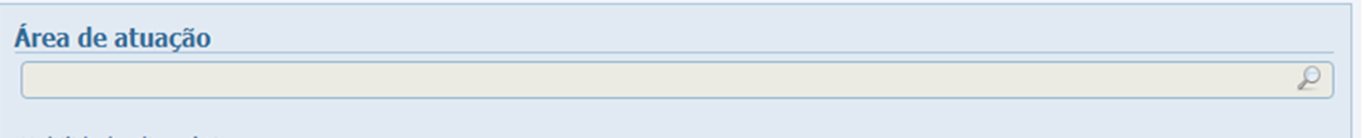 Lembre-se: Ao finalizar o preenchimento dos dados solicitados, clique no botão “Próxima”
15
ÁREA DE ATUAÇÃO
Clicando em Ciências Exatas e da Terra, aparecerão as opções de sub-áreas
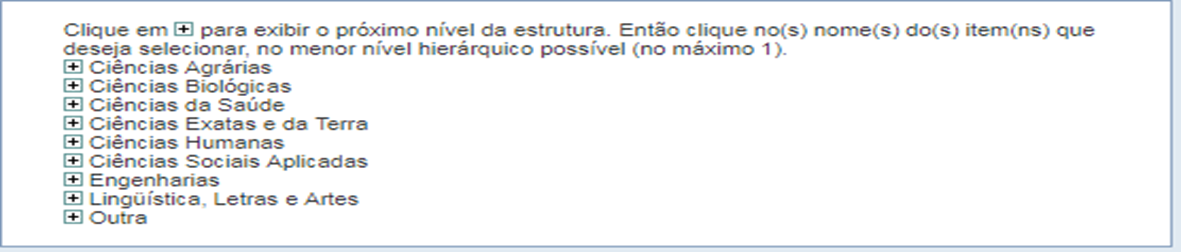 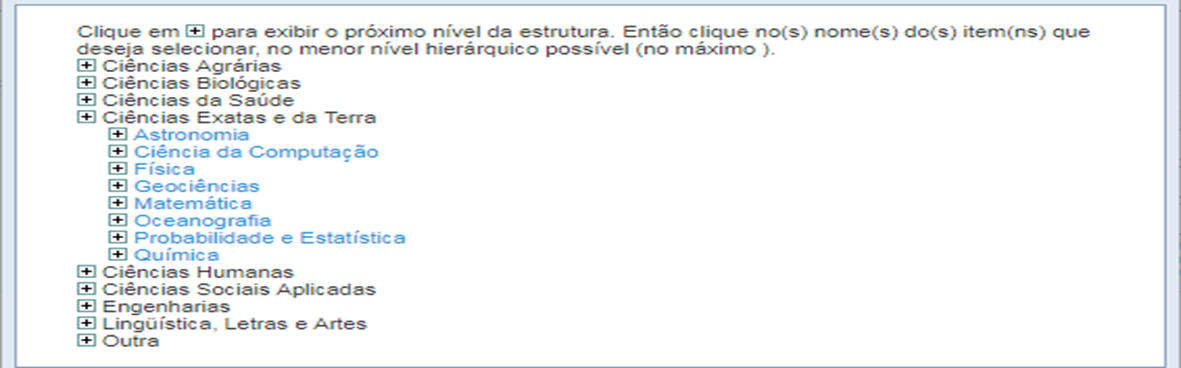 16
ÁREA DE ATUAÇÃO
Vá selecionando até chegar no menor nível hierárquico possível (somente 1)
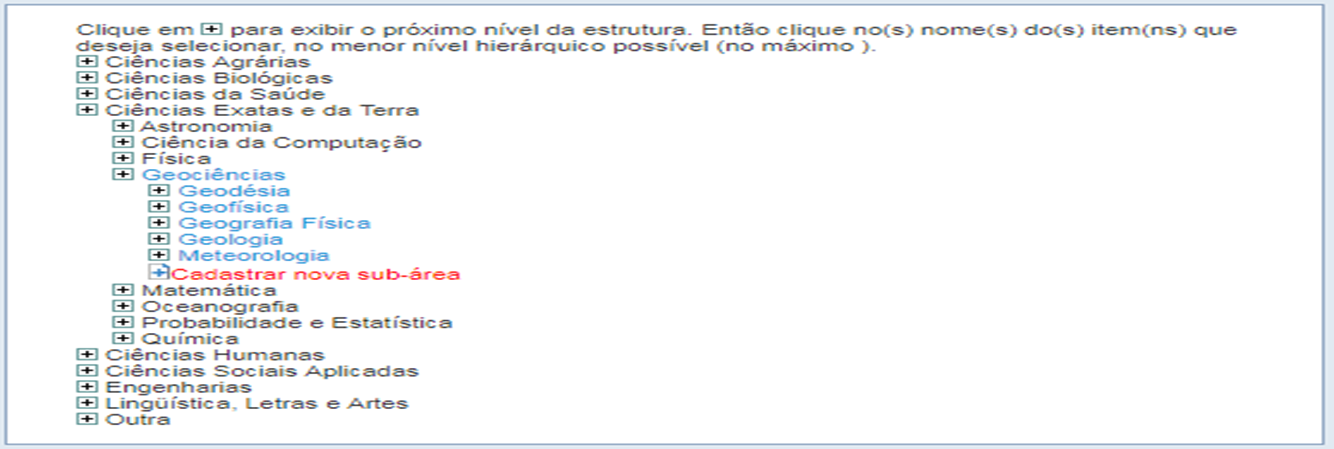 17
IDIOMA
As opções de idiomas não são obrigatórias. Selecione conforme as opções do padrão de escolha (pouco, razoavelmente e bem)
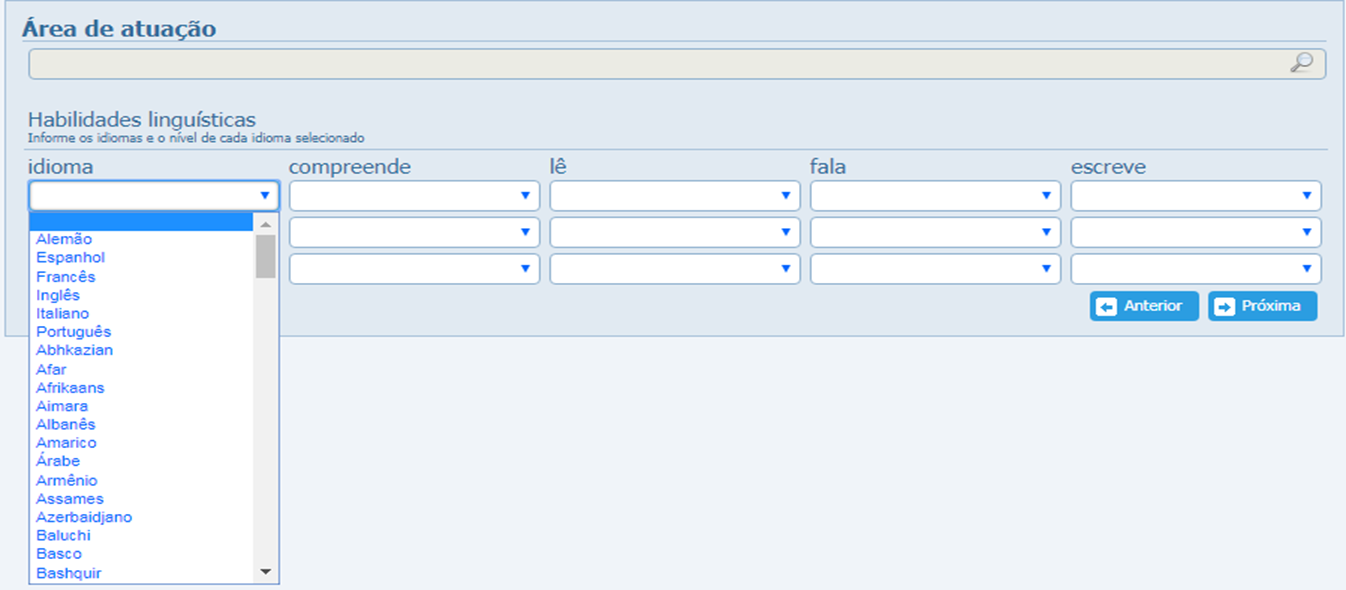 18
Após cadastro
Caso não exista pendências no preenchimento do formulário, abrirá uma tela com as informações inseridas e uma mensagem indicando “Enviar o currículo ao CNPq”
Registre sua concordância com o termo de declaração
A disponibilização do seu currículo na plataforma pode levar um tempo.
19
Se algum dado do seu cadastro estiver em desacordo com as exigências do CNPq, você receberá uma mensagem informando o problema e será necessário entrar em contato para resolver a questão 
Fone CNPq: 61 3211 4000 
E-mail: atendimento@cnpq.br
Horário de funcionamento: segunda a sexta - 8h às 20h
Verifique se seu currículo já está disponível procurando por ele na opção “Buscar currículo” na página inicial da plataforma.
20
Digite seu nome completo, marque a opção conforme demonstrado abaixo, clique em “Buscar”
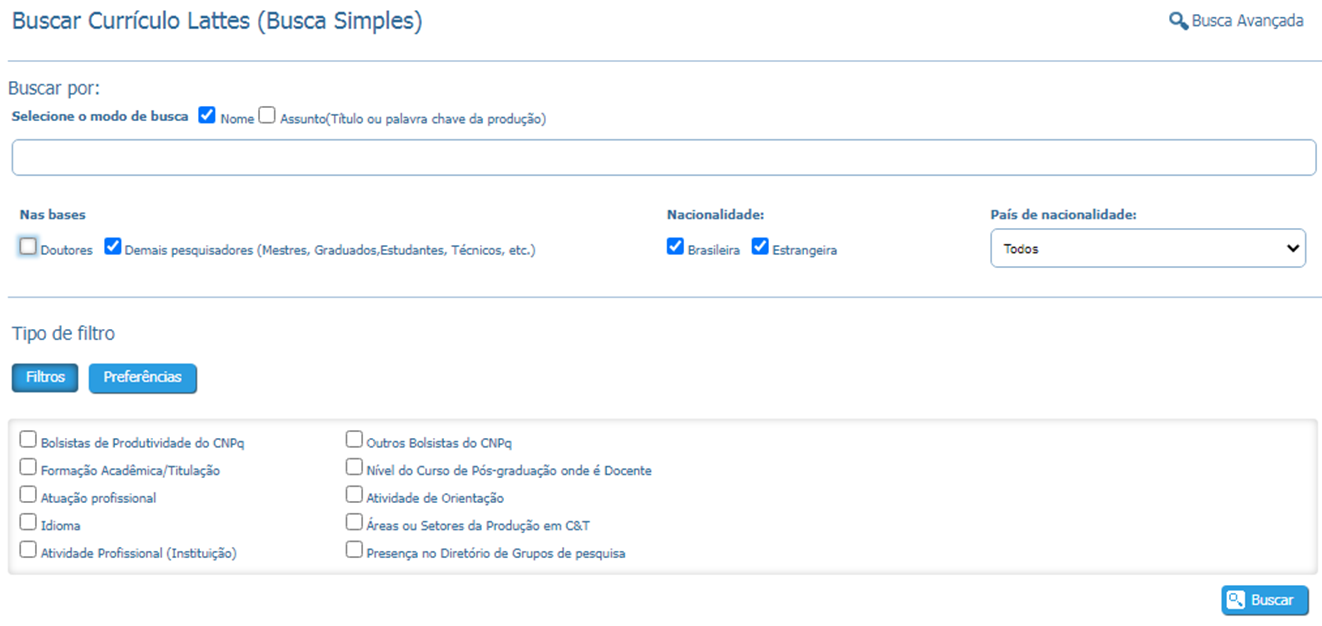 21
PARA COMPLEMENTAR INFORMAÇÕES

Na página inicial da Plataforma Lattes, lateral direita clique em “Atualizar currículo”
Será direcionado para o preenchimento da seguinte tela:
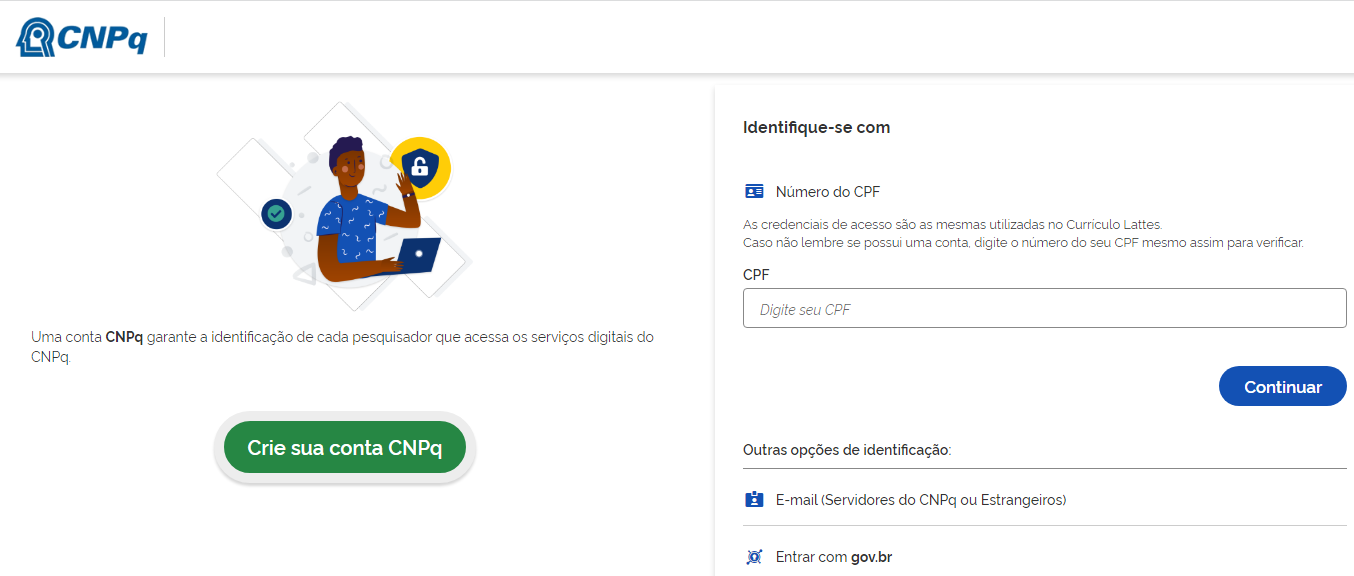 22
PARA COMPLEMENTAR INFORMAÇÕES

Na página inicial da Plataforma Lattes, lateral direita clique em “Atualizar currículo”
O acesso pode ser também através da plataforma digital “gov.br”
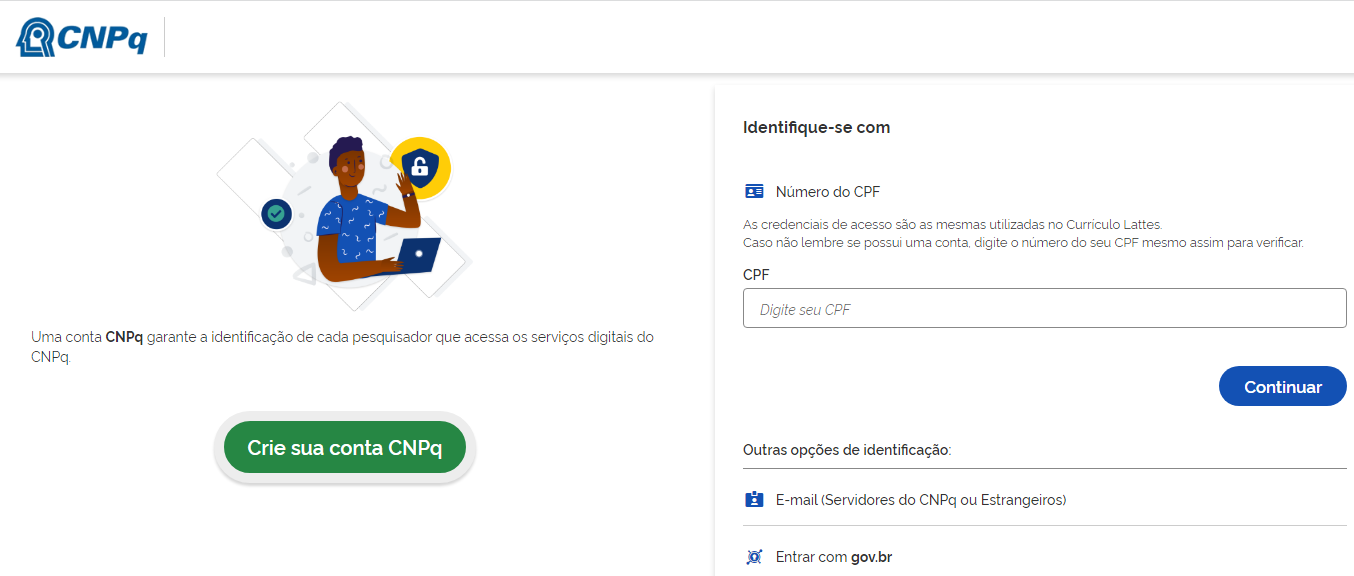 23
ATUALIZAÇÃO

Nos preenchimentos subsequentes, será necessário observar os avisos que poderão ajudá-lo a atualizar o seu currículo, enviando as atualizações para a plataforma. 
Selecione e proceda conforme orientação posterior
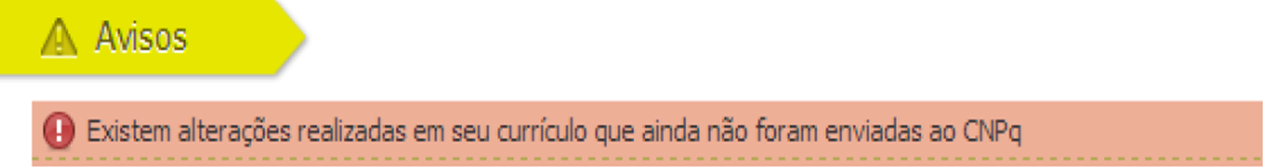 24
ATUALIZAÇÃO
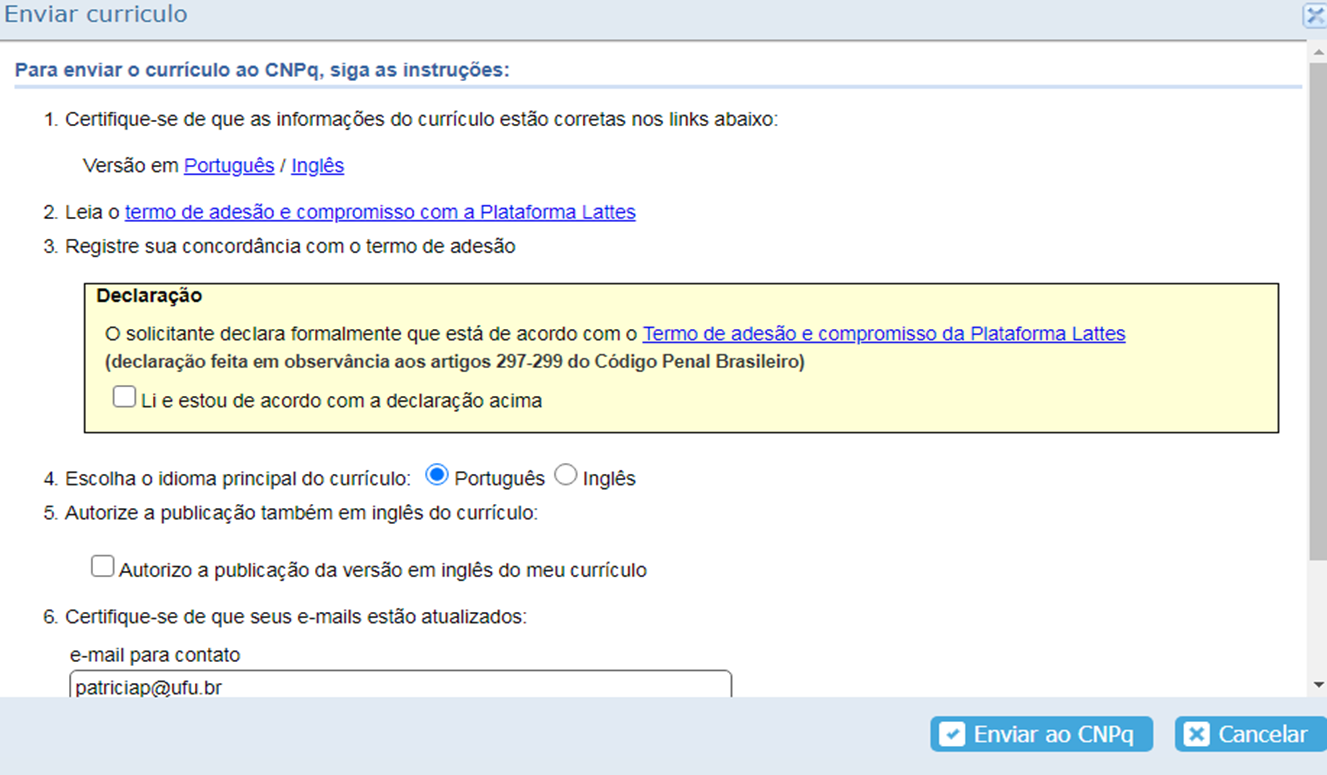 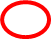 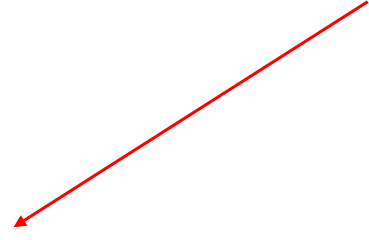 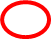 25
Esta é a página inicial do currículo lattes. O resumo é construído pelo próprio site e pode ser editado pelo autor, bastando clicar em “Editar Resumo”.
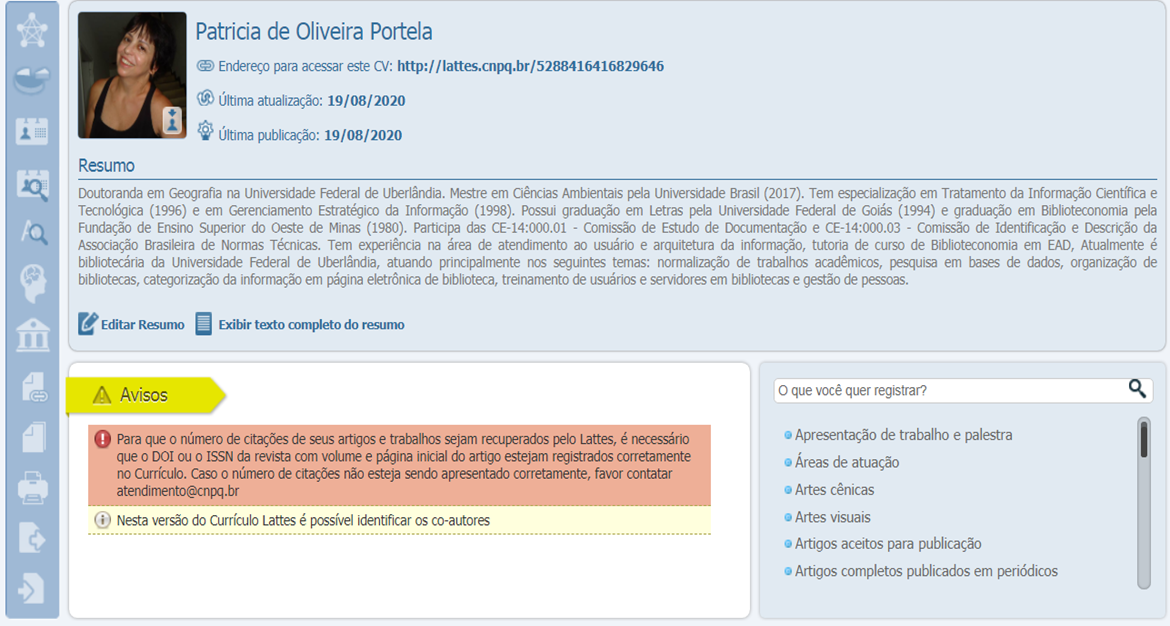 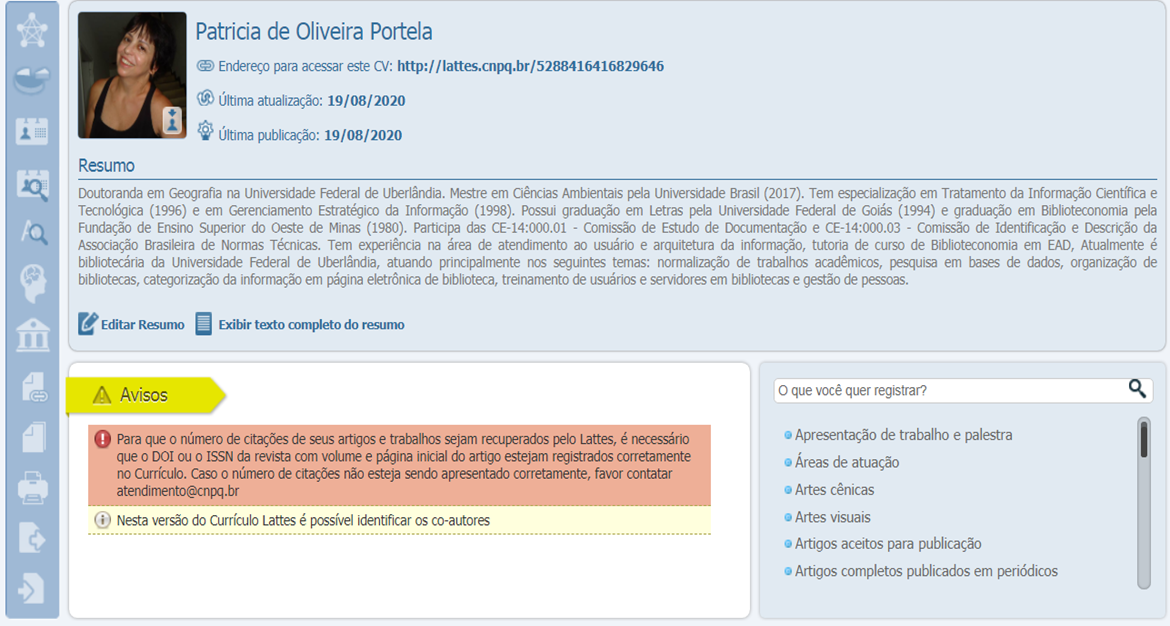 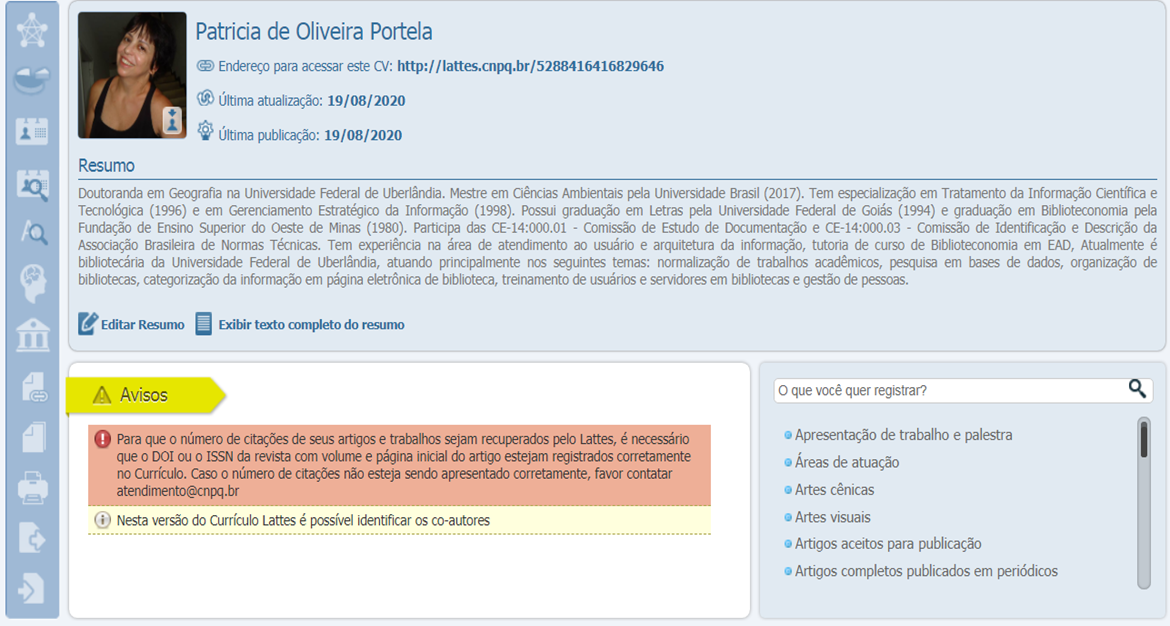 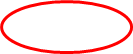 26
RESUMO – é recomendado iniciar pelo maior nível de formação
Doutor(a) ou doutorando(a) em ‘nome do curso’ pela ‘nome da instituição’, (ano de conclusão). Mestre ou mestrando(a) em ‘nome do curso’ (ano de conclusão) pelo(a) ‘nome da instituição’ (ano de conclusão). Possui graduação ou graduando(a) em ‘nome do curso’ pela ‘nome da instituição’, (ano de conclusão). Bolsista ‘modalidade’ do(a) ‘nome da agência de fomento’, (ano) ou estagiário no(a) ‘nome da instituição’. Exerce o cargo de ‘nome’ no(a) ‘nome da instituição’. Participa do grupo de pesquisa ‘nome’. Dedica-se à linha de pesquisa (nome). Atua nos temas ‘áreas em que atua’. Identificadores ‘indicação’.
27
ENDEREÇO DO CURRICULO
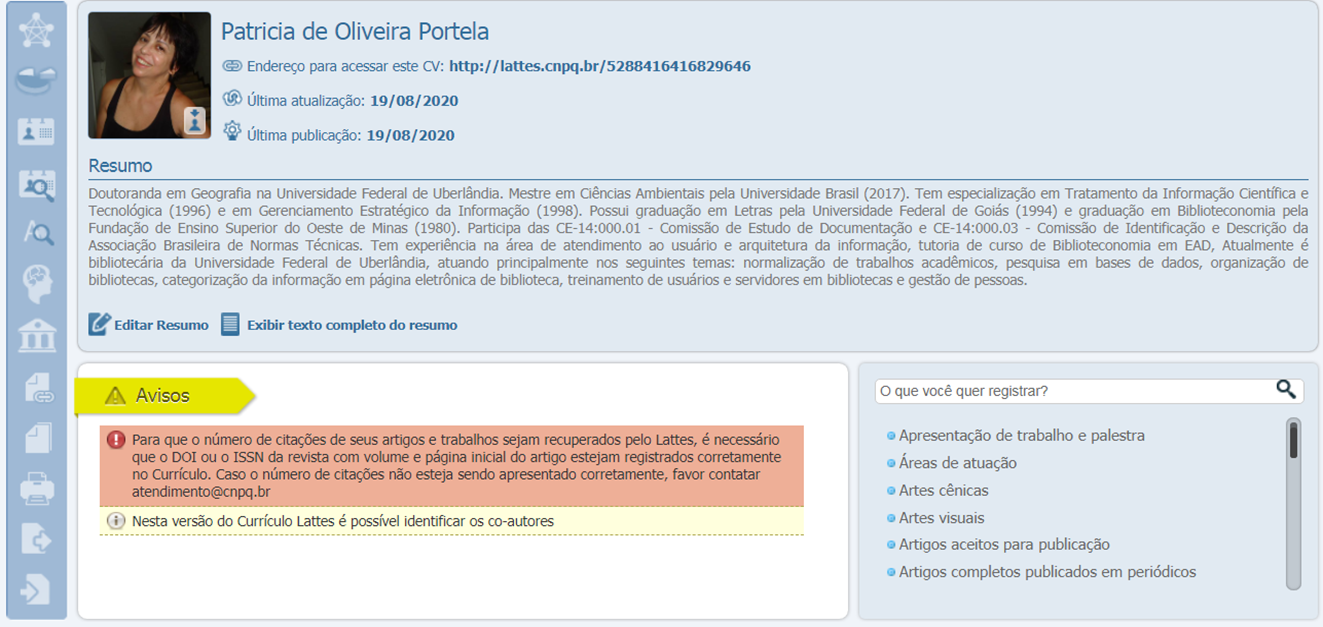 PARA IMPRIMIR
28
BUSCA RÁPIDA
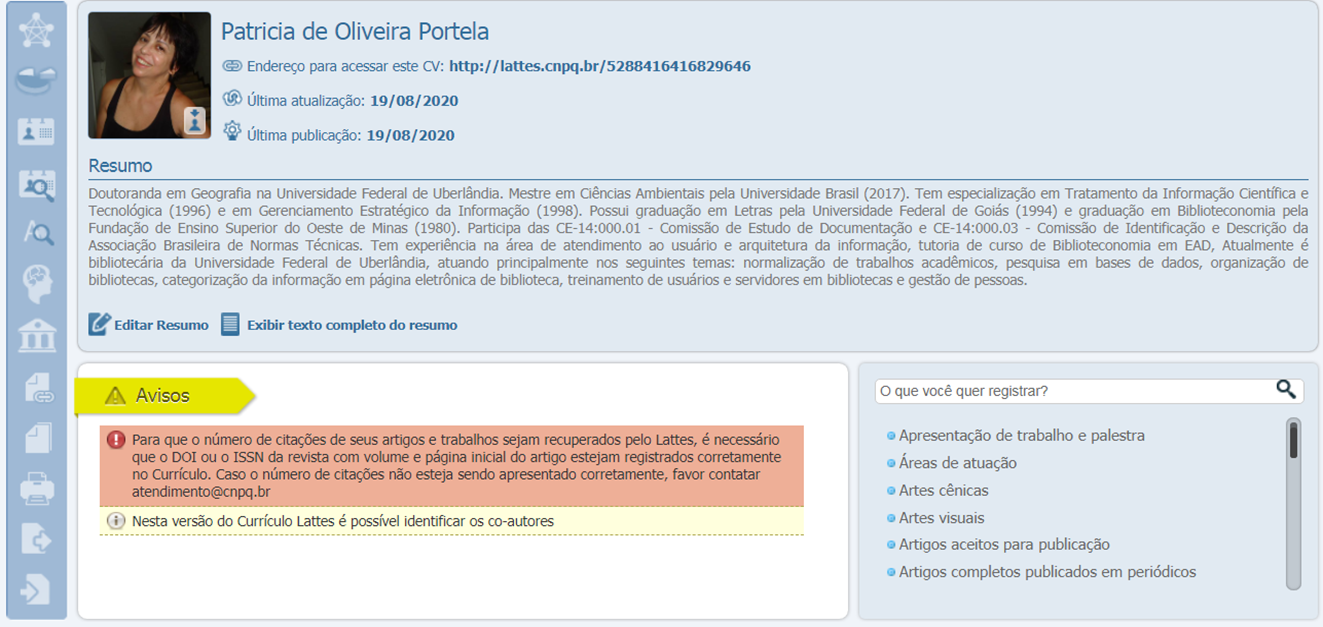 Autores citados no currículo
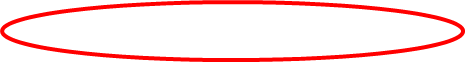 Busca rápida -Digitar ou procurar o nome da funcionalidade que deseja acessar. Após a seleção, será aberto o formulário desejado.
29
DADOS GERAIS
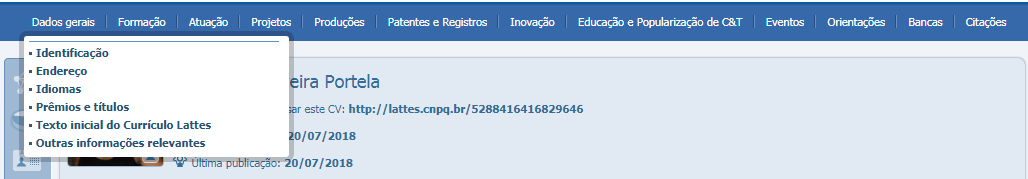 Nas abas superiores abrem-se campos para preenchimento de informações relacionadas às atividades acadêmicas, científicas, profissionais e culturais. 
A identificação, o endereço e os idiomas já estão preenchidos, bastando atualização, quando necessário.
30
DADOS GERAIS
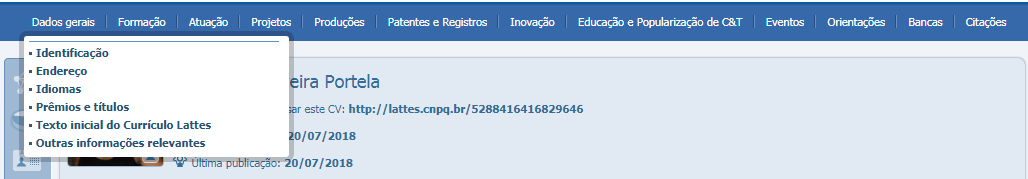 Prêmios e títulos que podem ser comprovados podem ser    inseridos (prêmios de trabalhos científicos, de apresentações em congressos, homenagens prestadas por alunos, colegas ou Instituições, aprovação em concursos)
Tudo o que considerar relevante e não encontrar local
     para inserir pode ser adicionado em “Outras 
     informações relevantes”
31
FORMAÇÃO
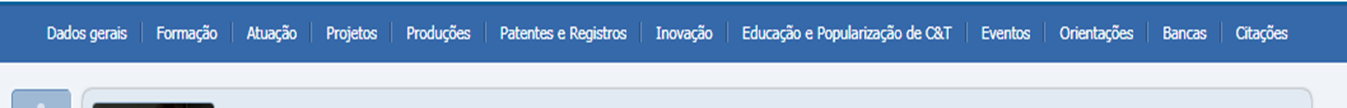 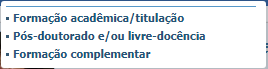 Os dados específicos de cada formação deverão ser informados, como local, data de início e término entre as demais opções apresentadas
Informar cursos iniciados e não finalizados
A partir da seleção do nível, os dados deverão ser incluídos de acordo com o que se pede
32
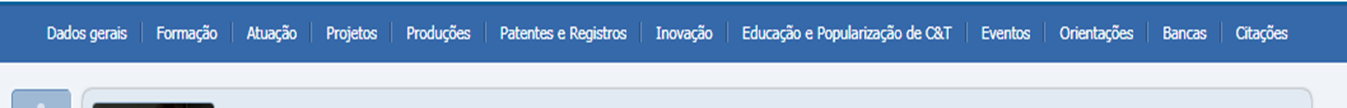 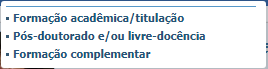 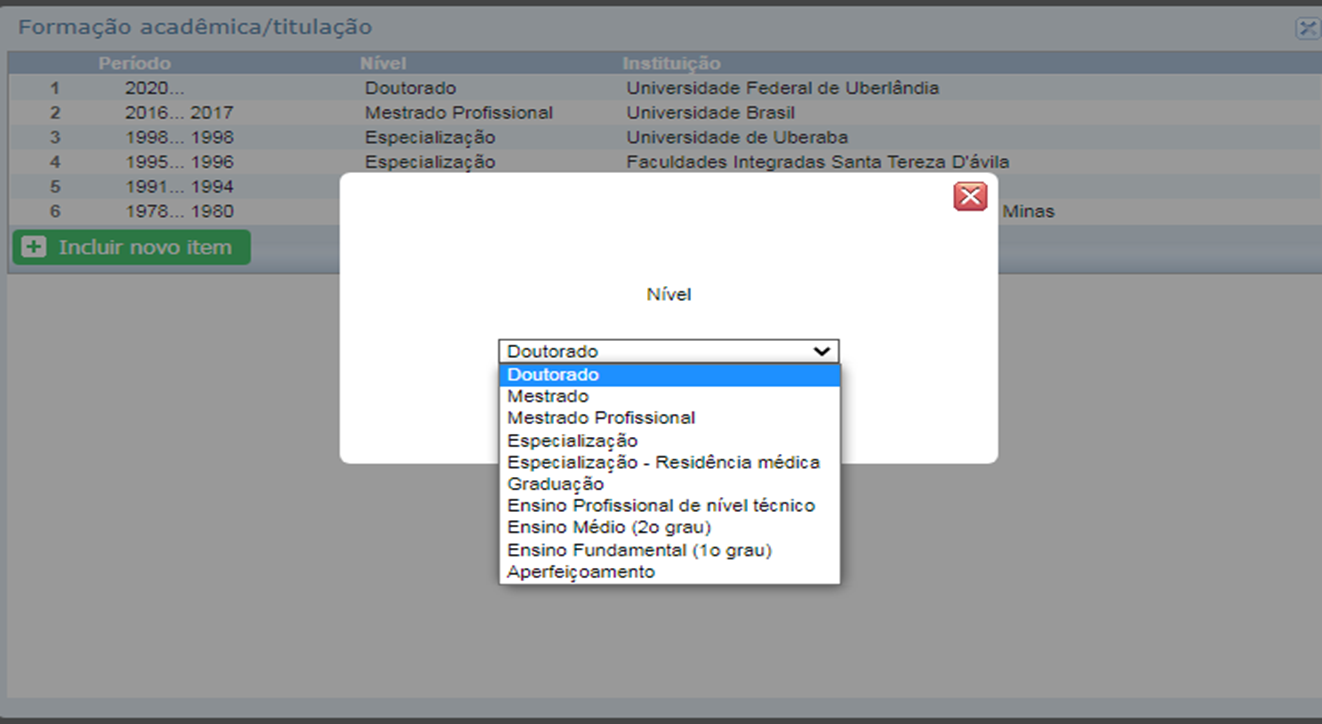 33
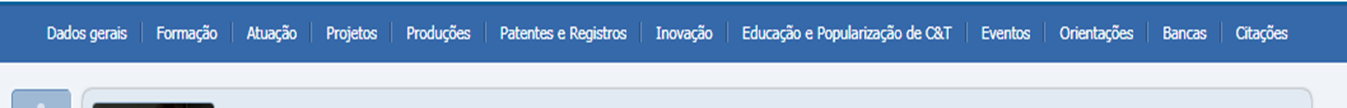 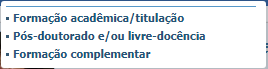 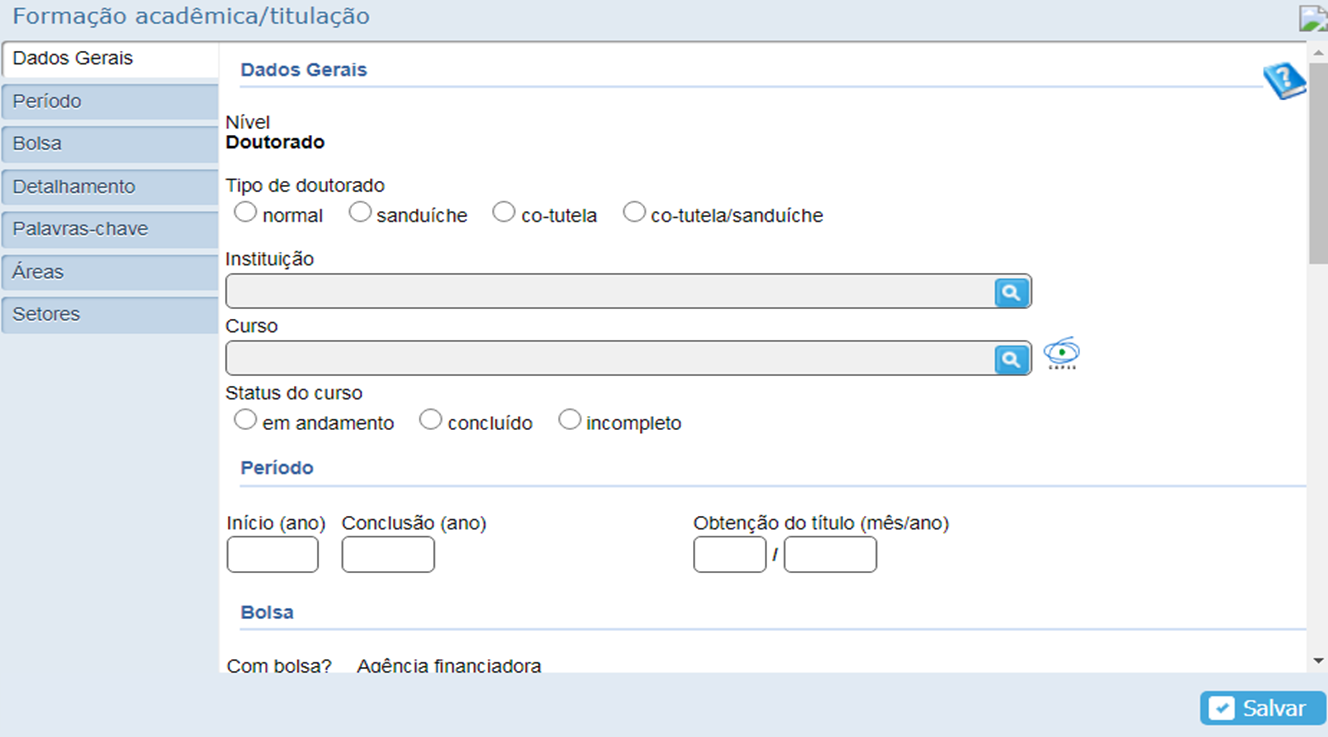 34
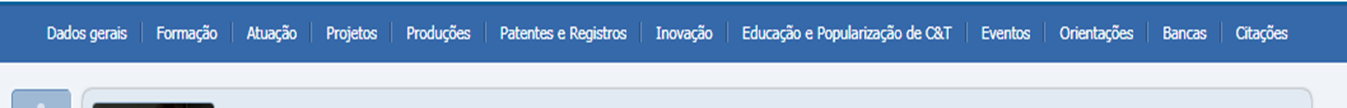 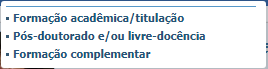 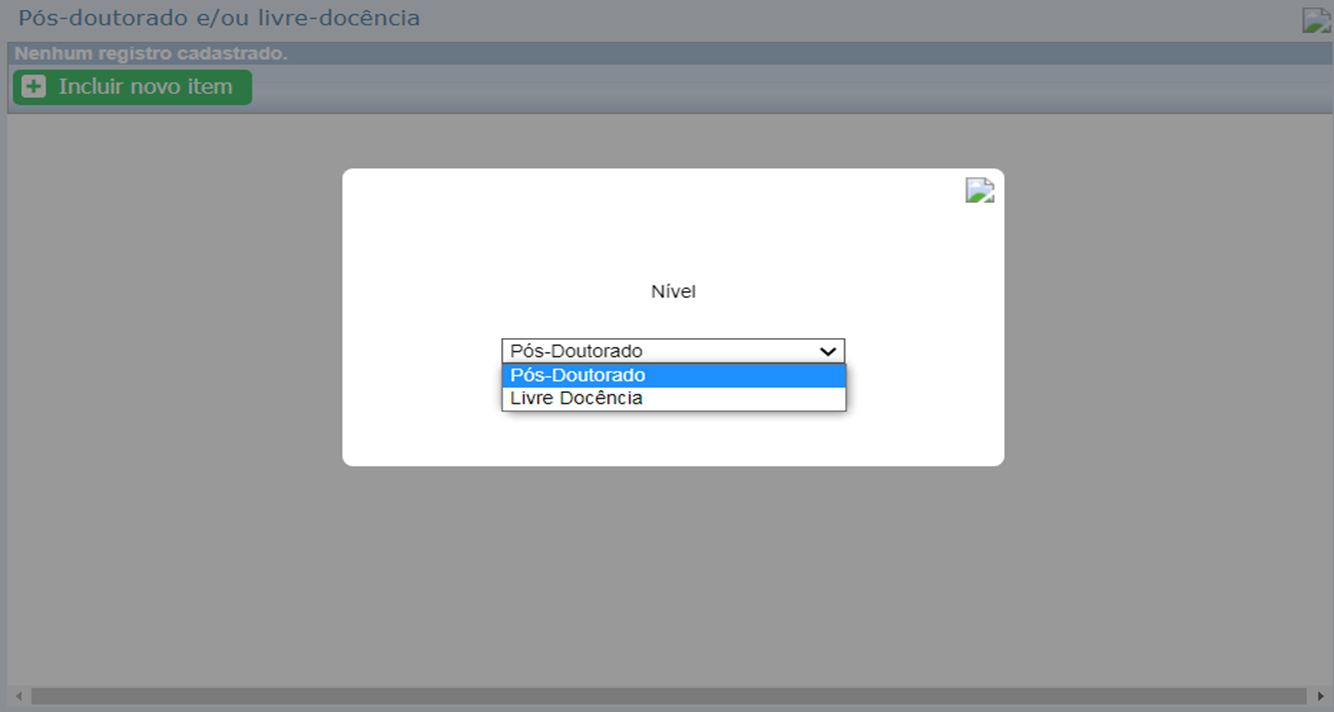 35
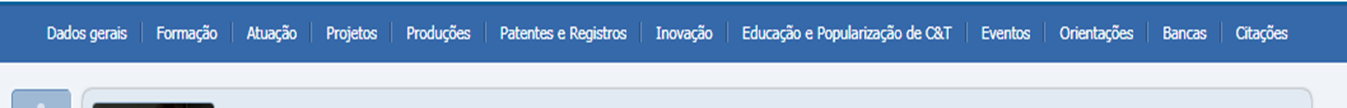 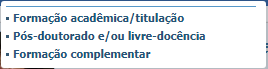 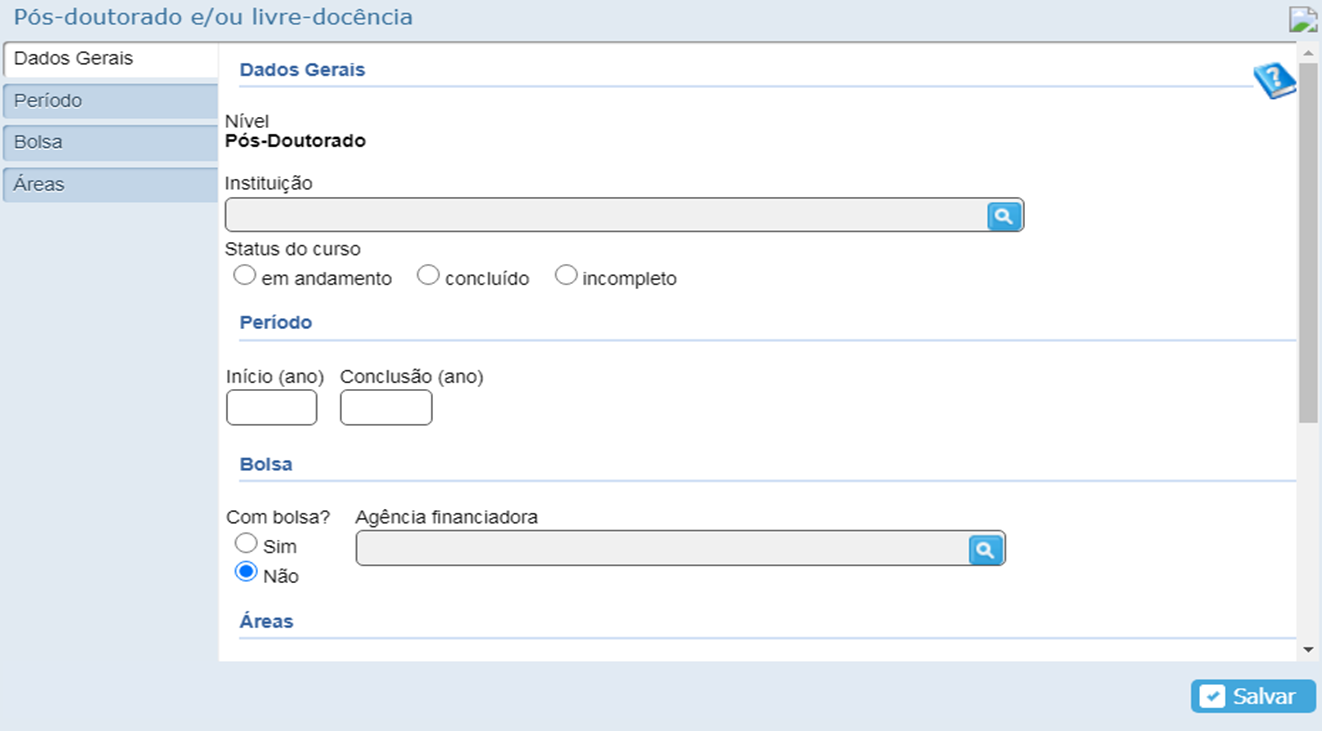 36
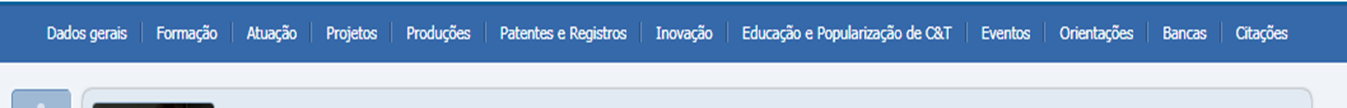 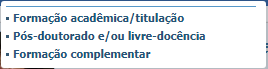 FORMAÇÃO COMPLEMENTAR

Cursos de extensão universitária
Cursos de formação profissional
Oficinas
Cursos de idiomas
Cursos de capacitação 
Minicursos em geral – Lives curtas
37
ATUAÇÃO
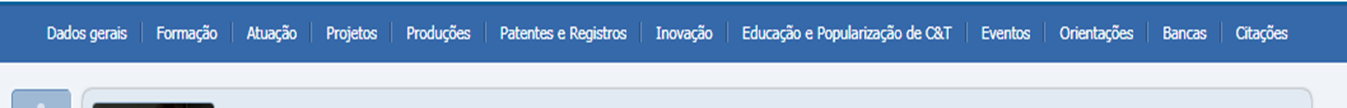 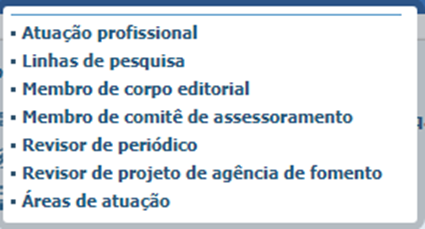 Para o preenchimento referente à Atuação, são apresentadas as opções acima
Em áreas de atuação utilize as opções, de grande área (área de conhecimento do CNPq) e selecione a área específica
38
ATUAÇÃO – ATUAÇÃO PROFISSIONAL
(estudante)
Para cadastrar estudante, após definir a instituição seleciona-se em “tipo de vínculo” a opção “outro (especifique)” – digitar “Estudante”
Em vínculo empregatício, selecionar “não”
Enquadramento: estudante de graduação ou pós
Registrar início e fim de cada ação realizada na mesma instituição.
39
ATUAÇÃO PROFISSIONAL (estudante)
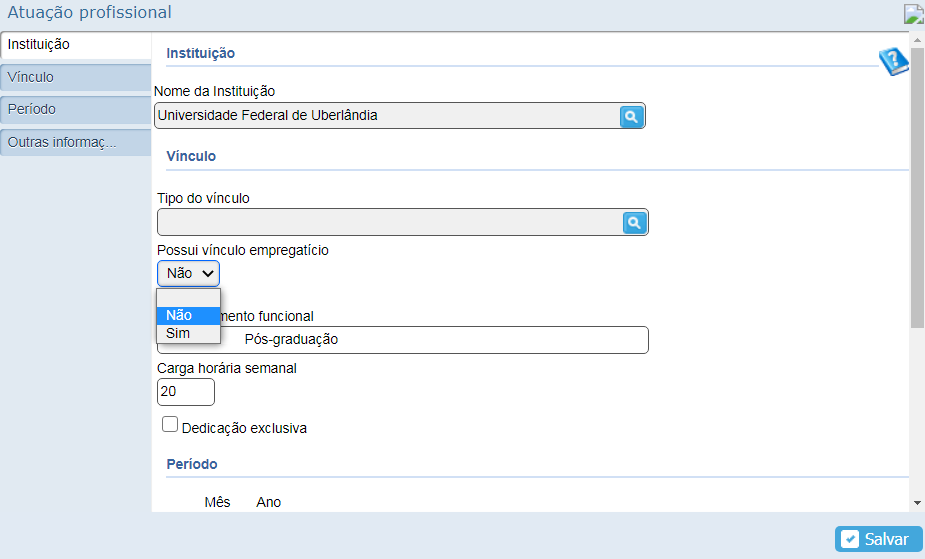 40
ATUAÇÃO PROFISSIONAL (estudante)
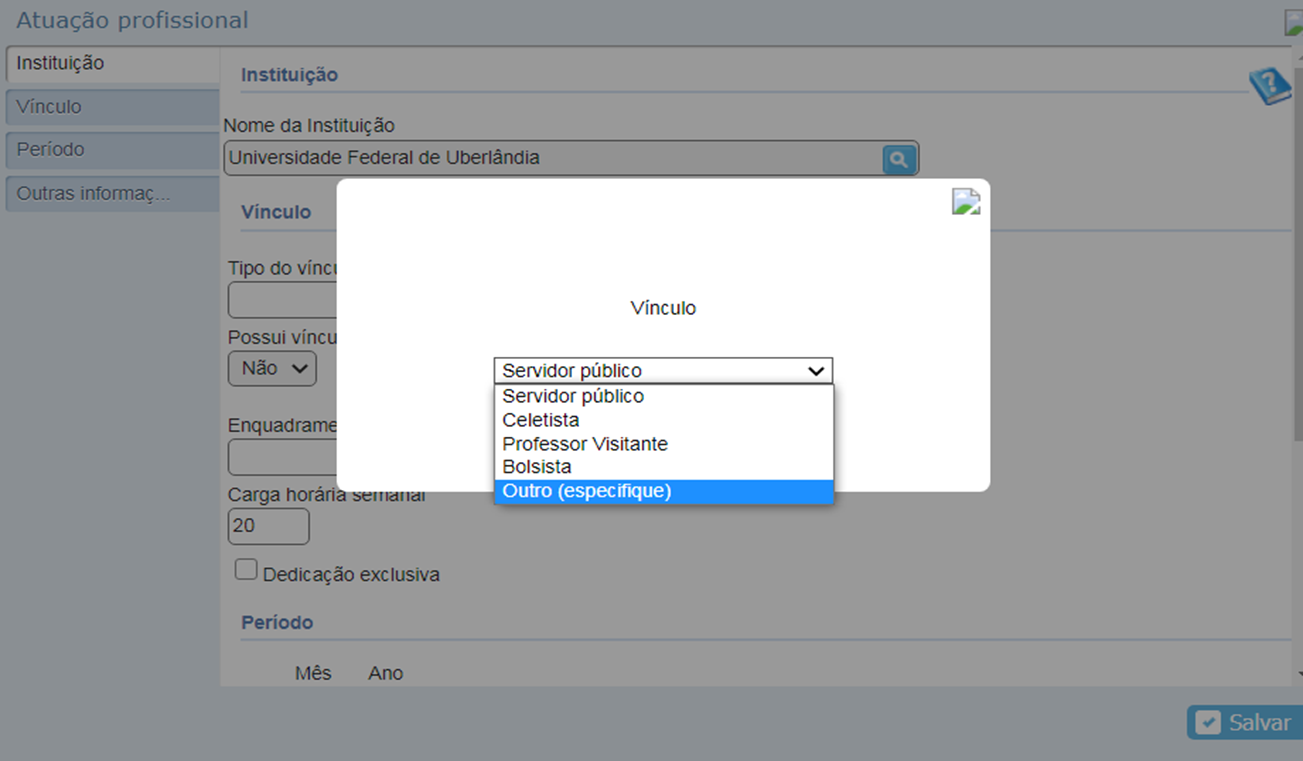 41
ATUAÇÃO PROFISSIONAL – ESTÁGIO (estudante)
Mesmo realizado em outra instituição, o  registro é feito pela instituição em que estuda: 
Atuação / Atuação profissional / Instituição /Atividades / Incluir novo item / Natureza da atividade / Estágio
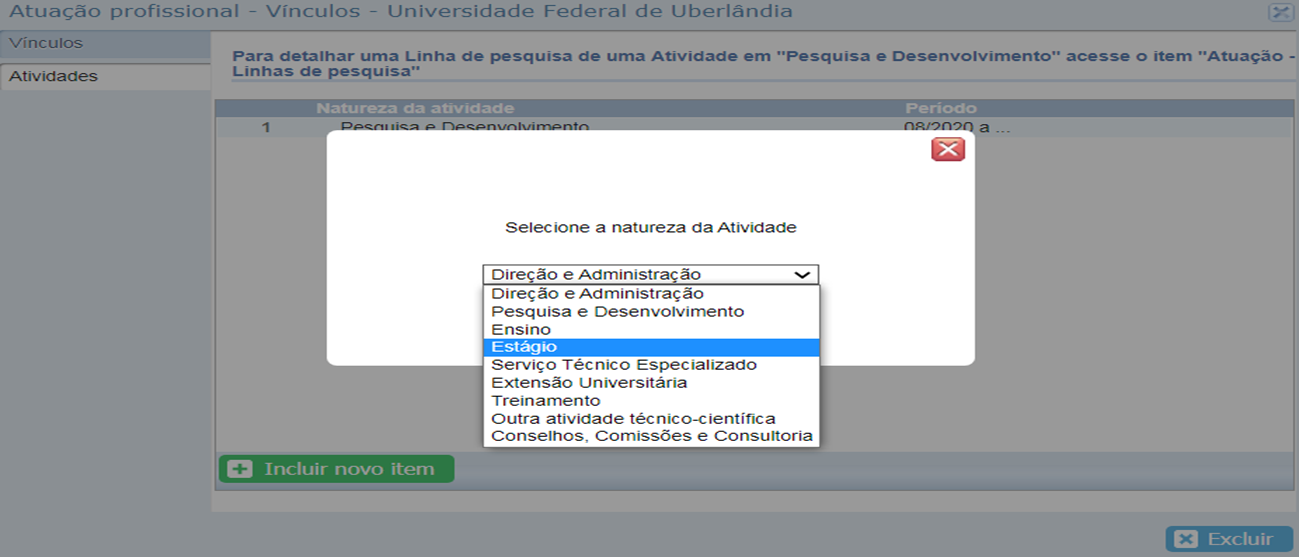 42
ATUAÇÃO PROFISSIONAL – ESTÁGIO (estudante)
Atuação / Atuação profissional / Instituição em que estuda / Atividades / Incluir novo item / Órgão da instituição / Nome da instituição onde realiza o estágio
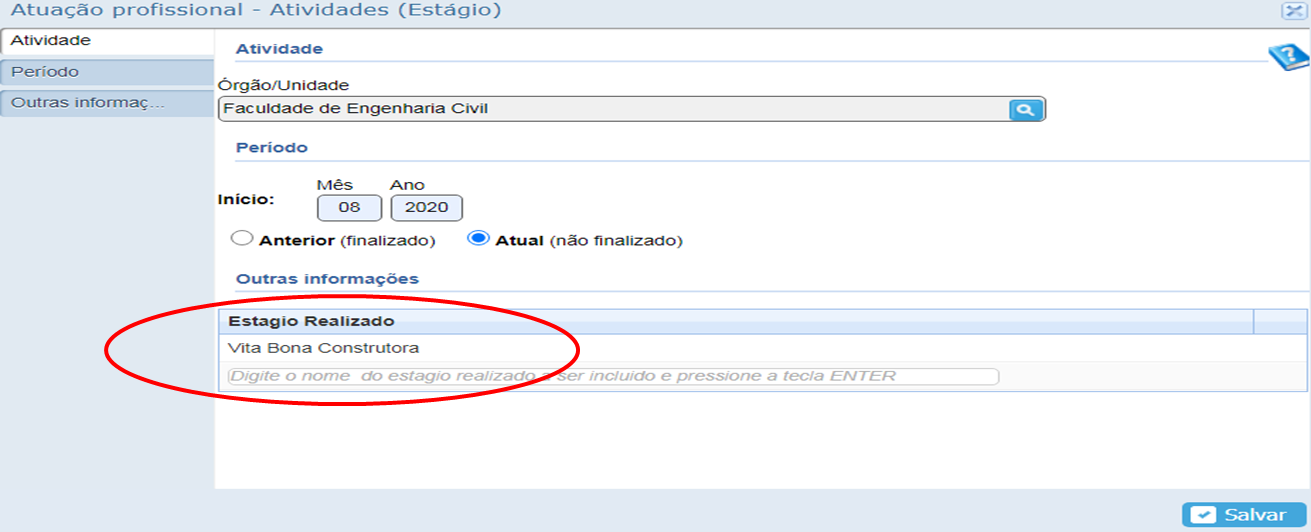 43
ATUAÇÃO PROFISSIONAL – ESTÁGIO DOCÊNCIA (estudante)
Atuação / Atuação profissional / Instituição  / Atividades / Incluir novo item / Natureza da atividade /Ensino
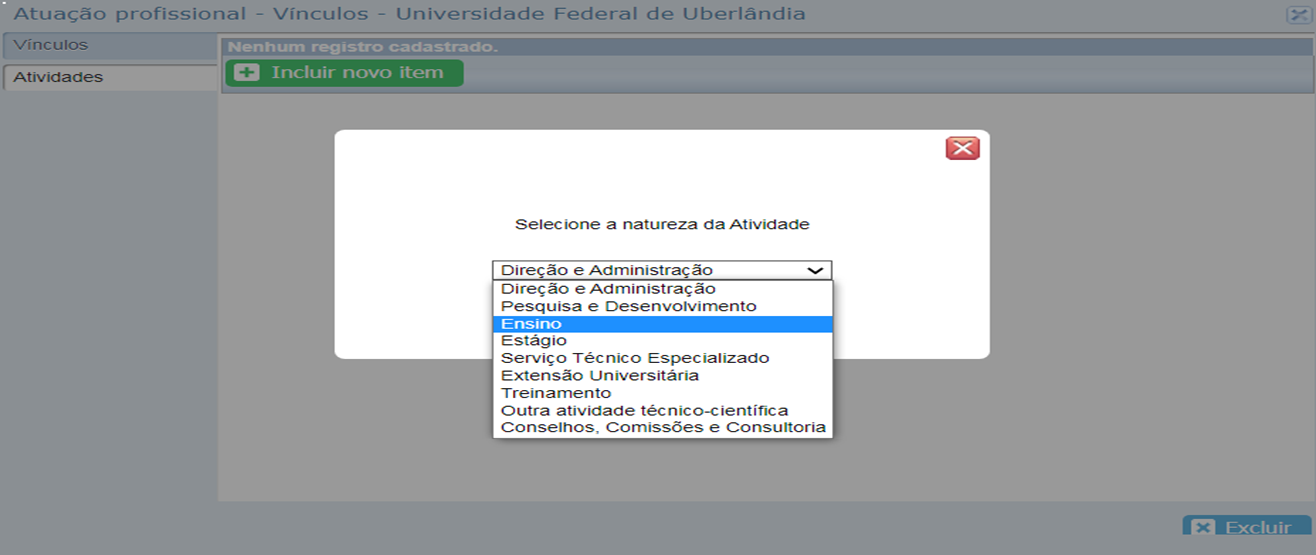 44
ATUAÇÃO PROFISSIONAL – ESTÁGIO DOCÊNCIA (estudante)
Nível / Curso / Disciplinas ministradas - constar  Estágio na Escola.
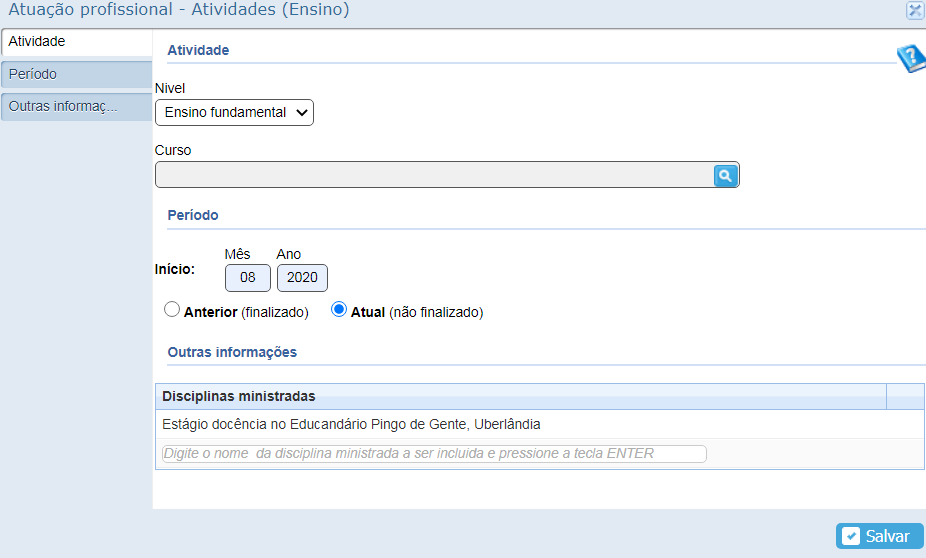 45
ATUAÇÃO PROFISSIONAL – MONITORIA
Atuação / Atuação profissional / Instituição  / Atividades / Incluir novo item / Natureza da atividade /Ensino
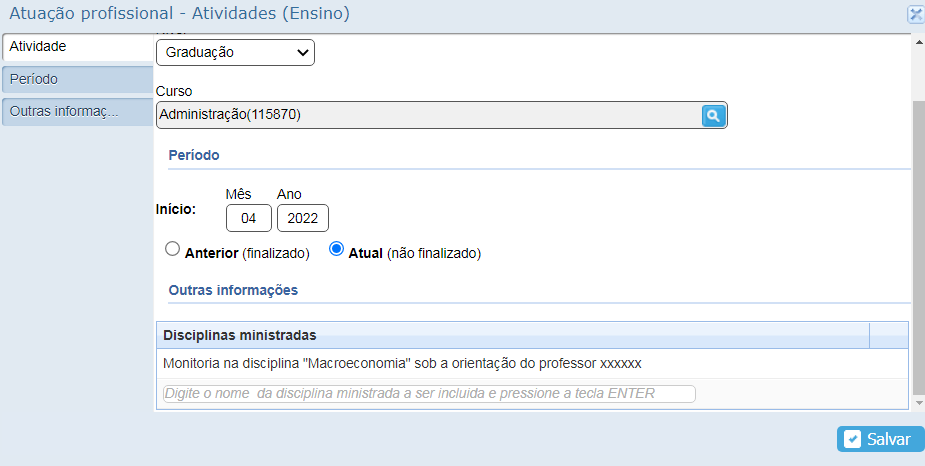 Nível do ensino 
da monitoria
Nome do curso
Período da monitoria
Especificar a disciplina da monitoria e o professor
46
ATUAÇÃO PROFISSIONAL – GRUPO DE PESQUISA
Atuação / Atuação profissionalNão aparece uma opção específica para “Grupo de pesquisa”
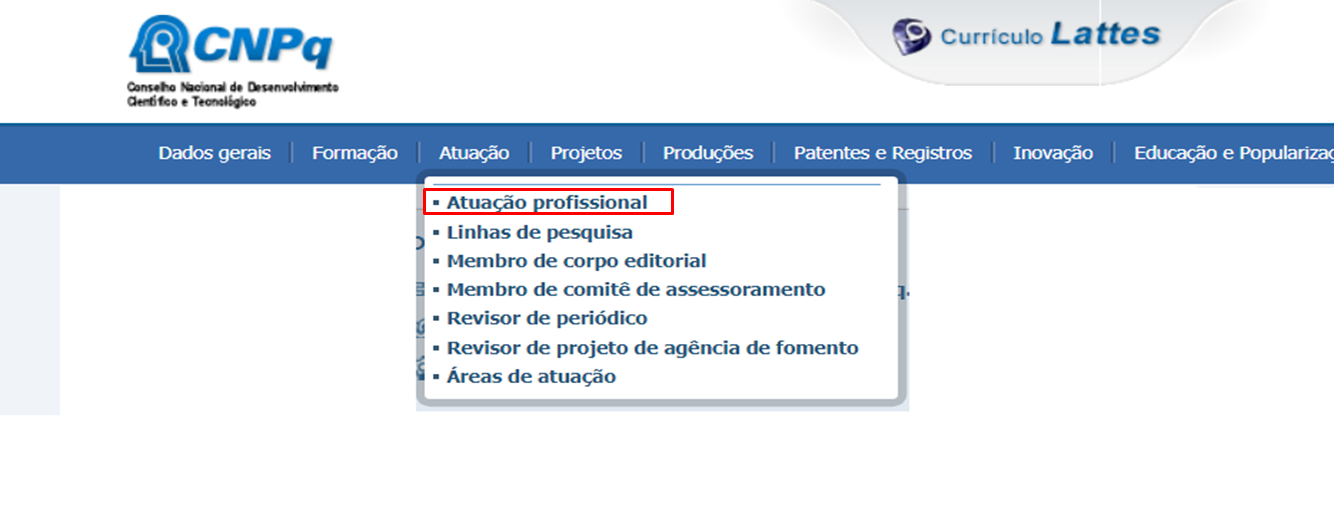 47
ATUAÇÃO PROFISSIONAL – GRUPO DE PESQUISA
Atuação / Atuação profissional / Instituição / Atividades / Incluir novo item / Natureza da atividade / “Outra atividade técnico-científica”
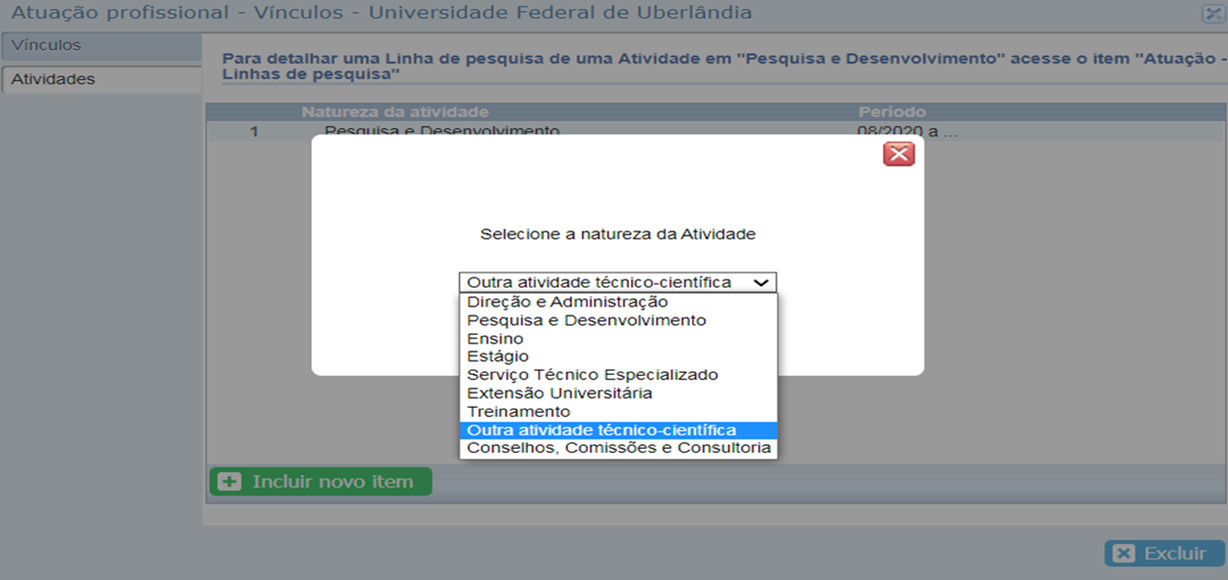 48
ATUAÇÃO PROFISSIONAL – GRUPO DE PESQUISA
Descrever a função que ocupa no grupo de pesquisa
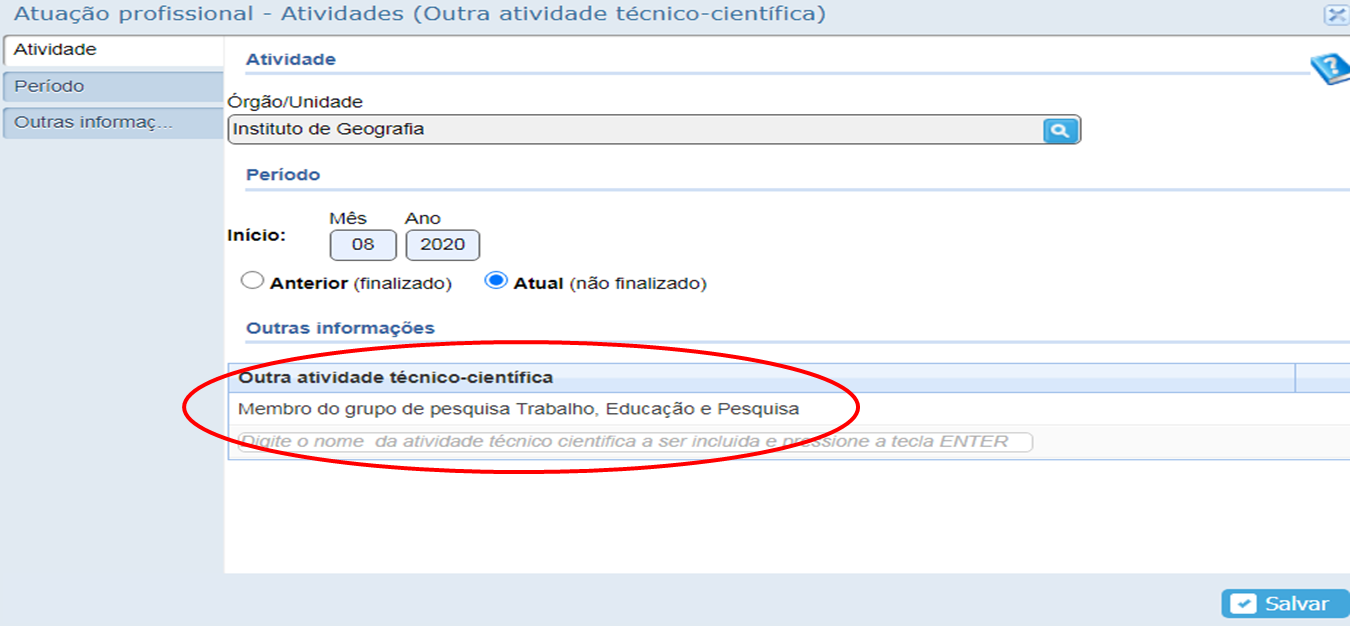 49
ATUAÇÃO PROFISSIONAL – LINHA DE PESQUISA
Atuação / Atuação profissional / Instituição / Atividades / Incluir novo item /Natureza / Pesquisa e desenvolvimento
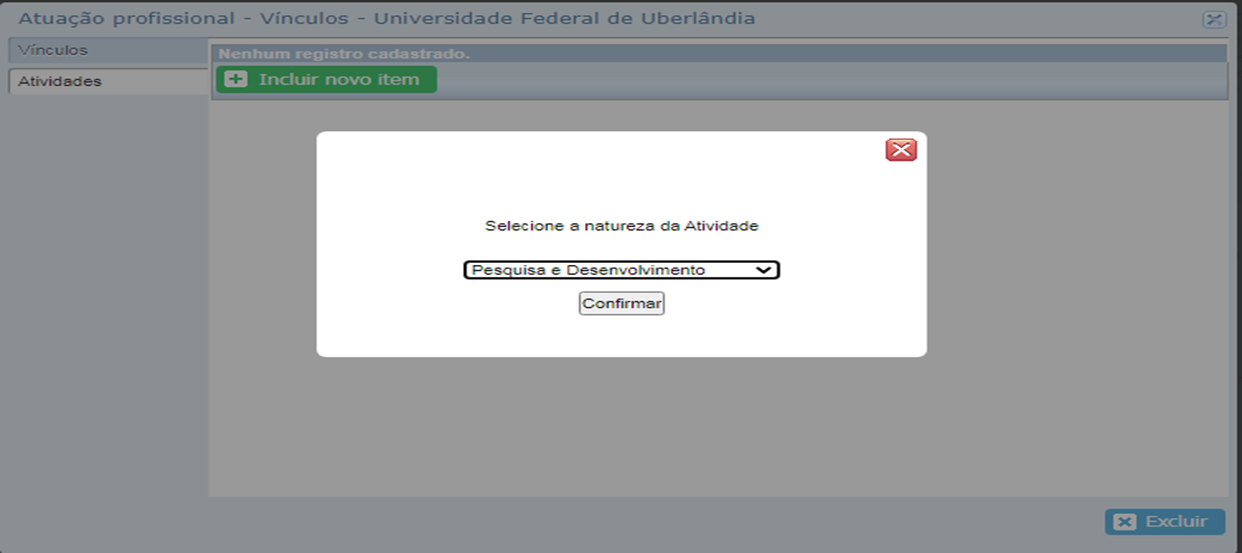 50
ATUAÇÃO PROFISSIONAL – LINHA DE PESQUISA
Copiar a linha de pesquisa do Programa
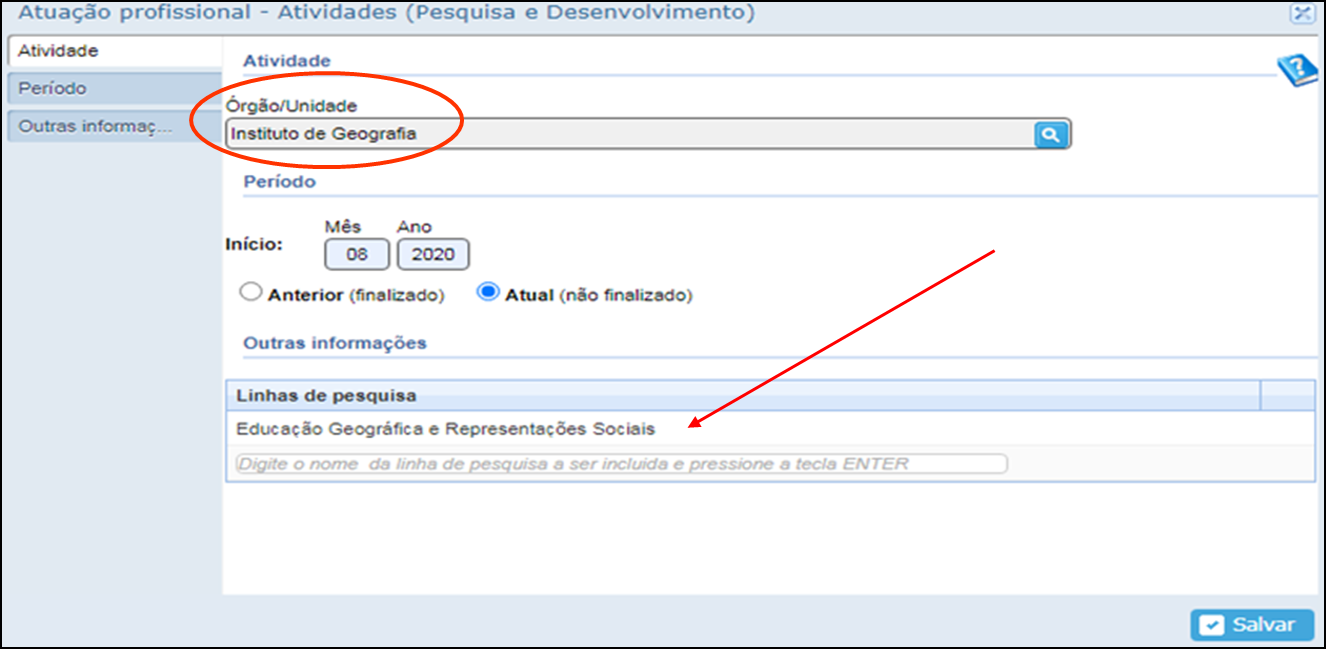 51
DESCRIÇÃO DA LINHA DE PESQUISA
Atuação/linha de pesquisa/clicar
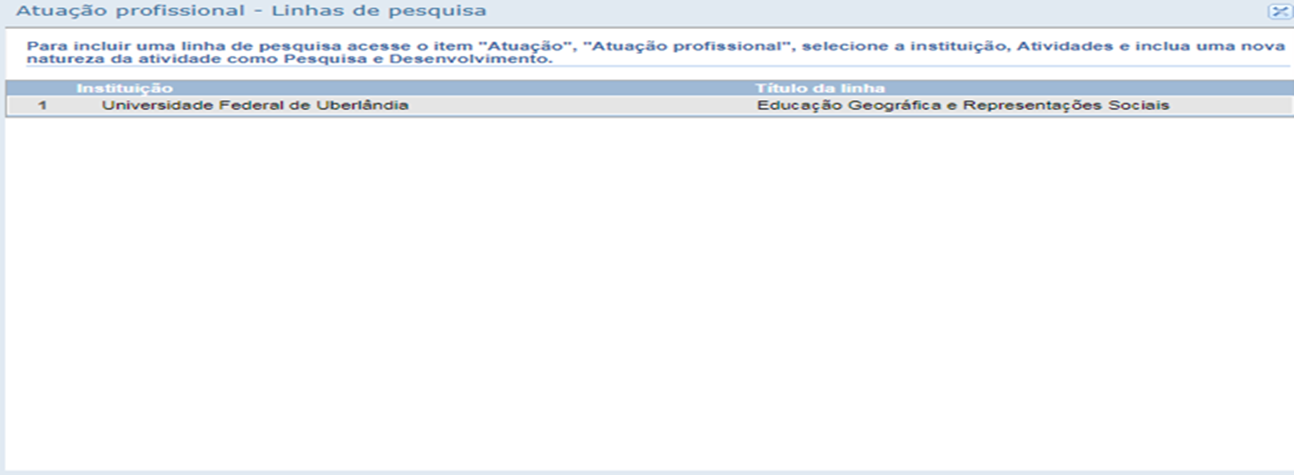 52
DESCRIÇÃO DA LINHA DE PESQUISA
Copiar os objetivos do Programa de pós-graduação
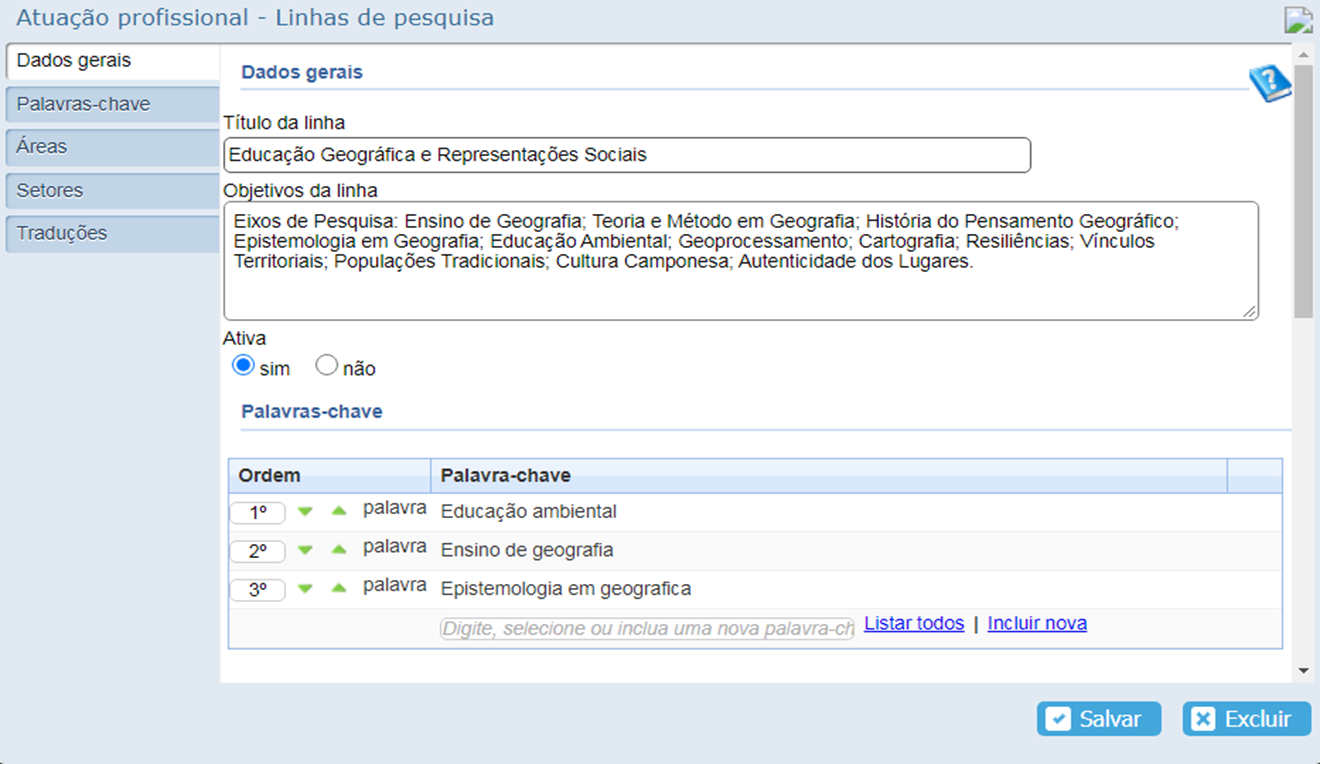 53
PARTICIPAÇÃO COMO BOLSISTA  EM PROJETOS
Atuação / Atuação profissional / escolher a instituição a que se tem vínculo 
 Vínculo / Incluir novo item / Em “Tipo de vínculo” escolher “Bolsista” / Em “Possui vinculo empregatício” escolher “não” / Em enquadramento funcional especificar (Bolsista no Programa xxx) / Em “Outras informações” constar funções desempenhadas com bolsista, nome do projeto, nome do orientador, carga horária e outras informações relevantes
54
PARTICIPAÇÃO COMO BOLSISTA  EM PROJETOS
Na aba “Projetos” / Escolher o tipo de projeto (em que está atuando como bolsista) / Indicar o nome do projeto / Em “Descrição” constar um pequeno resumo do projeto / Em “Equipe” inserir os nomes dos participantes do projeto e indicar o coordenador / Proceder preenchimento
É possível vincular produções realizadas durante a atuação no projeto incluindo item em “Titulo da produção”
55
PARTICIPAÇÃO EM LIGA ACADÊMICA
Atuação / Atuação profissional / escolher ainstituição a que se tem vínculo / Atividades / Incluir novo item / Em “Natureza da atividade” escolher “Extensão universitária” – proceder preenchimento / Em “Atividade de extensão realizada” colocar a atividade exercida na liga. Exemplo: Membro da liga acadêmica de fisioterapia...
Salvar
56
PROJETOS
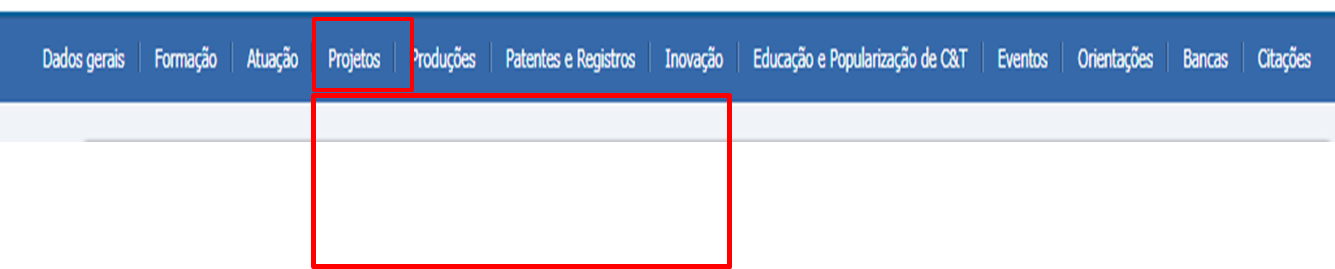 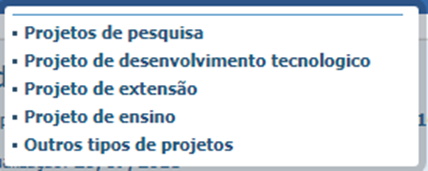 Os projetos deverão estar vinculados às instituições e informados os dados: nome do projeto, descrição, se está em andamento ou concluído, quem faz parte da equipe do projeto, os alunos envolvidos, a produção e as orientações.
57
PROJETOS DE EXTENSÃO
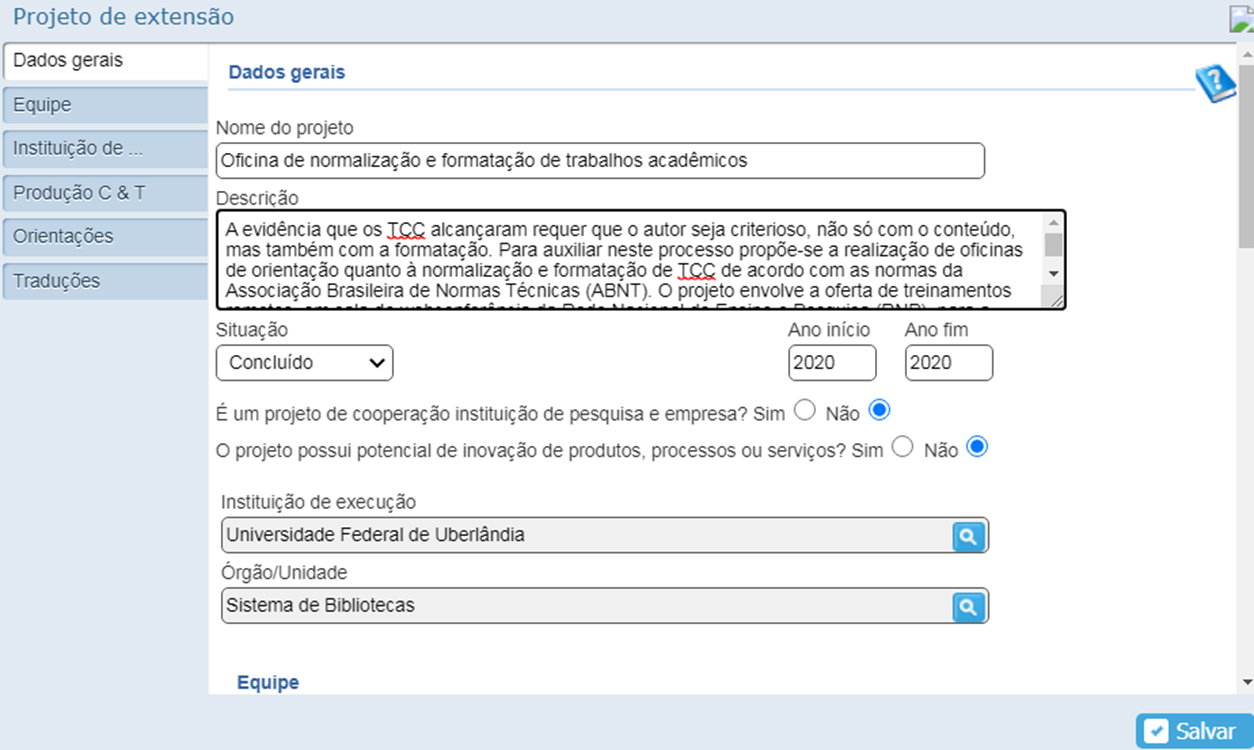 58
PRODUÇÕES
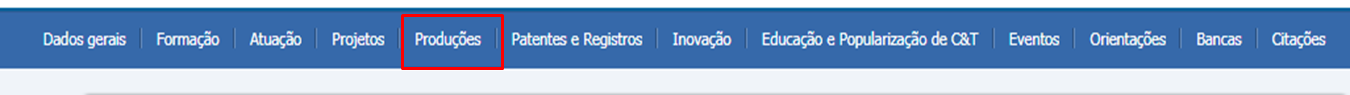 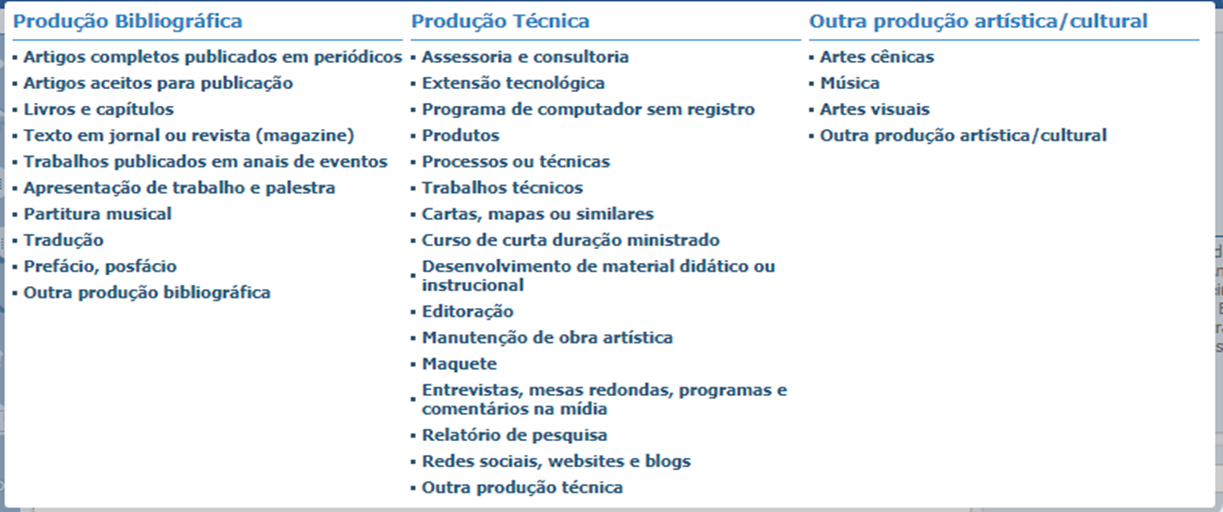 A apresentação de trabalhos e palestra (inclui as participações em simpósios não informadas em eventos e aulas ministradas em outros cursos) 
Artigos publicados em revistas sem ISSN devem constar em “Outra produção bibliográfica”
59
PRODUÇÕES
IMPORTANTE → Identificar a categoria da produção
É necessário selecionar a natureza do material e geralmente é solicitado incluir informações sobre:
Título: título do material didático ou instrucional;
Ano: ano de produção do material didático ou instrucional; 
País: país de produção do material didático ou instrucional; 
Idioma: idioma em que o material foi produzido;
Meio de divulgação;
Home page do trabalho (URL) (se existir);
É um dos 5 trabalhos mais relevantes de sua produção? (5 trabalhos mais relevantes naquele tipo de produção);
Finalidade: Finalidade da produção do material didático ou instrucional.
60
5 TRABALHOS MAIS RELEVANTES
Como escolher:
Artigos publicados em periódicos com Qualis (A1 e A2) ou indexados na Scopus, Web of Science, JCR;
Livros ou capítulos de livros;
Produções mais citadas; 
Produções premiadas;
Curso ou oficina ministrados;
Traduções publicadas;
Atividades e produções importantes para seu campo de atuação.
61
PRODUÇÕES
PRODUÇÃO BIBLIOGRÁFICA
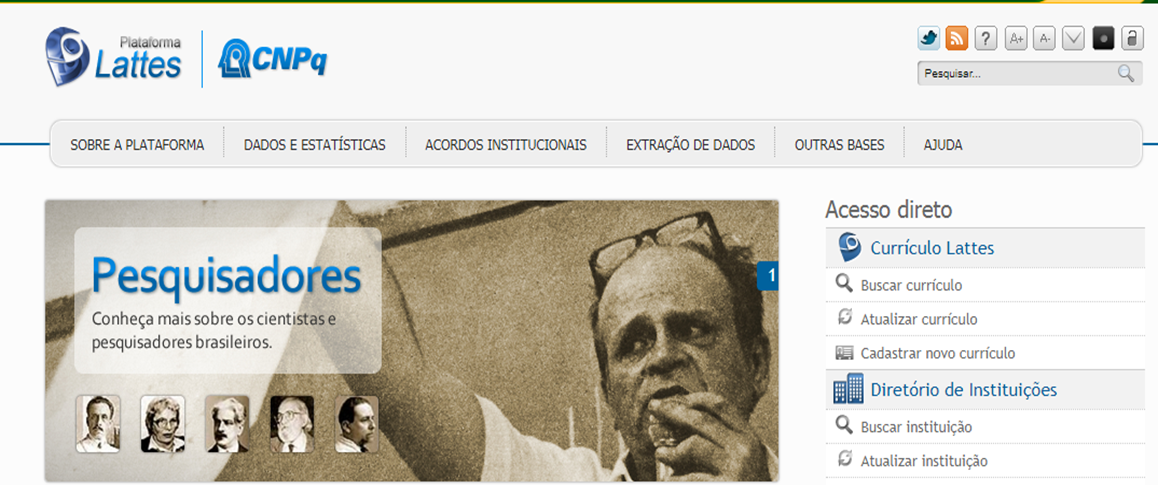 O menu “Ajuda” do site define cada tipo, verifique “Módulo bibliográfica”:
http://ajuda.cnpq.br/index.php/M%C3%B3dulo_Produ%C3%A7%C3%A3o_Bibliogr%C3%A1fica
62
PRODUÇÃO BIBLIOGRÁFICA - ARTIGOS
Informar o no. do DOI e o Lattes vai preencher os demais campos Para o caso de apresentar apenas o ISSN o Lattes mostra a revista sendo necessário preencher os demais campos
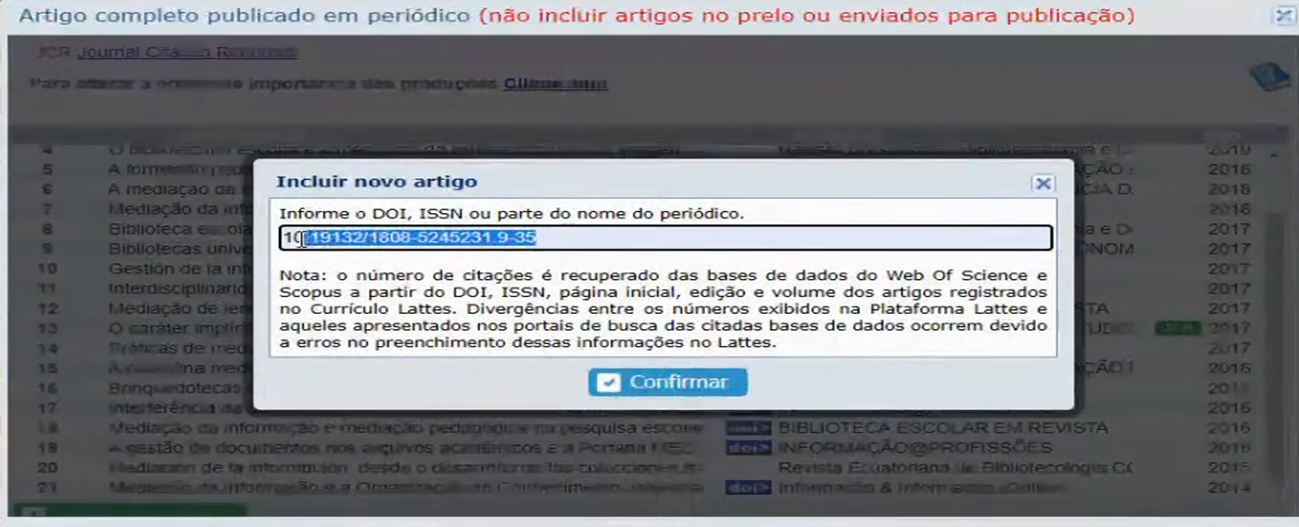 63
ARTIGOS
Artigo aceito para publicação – digitar as informações referentes ao trabalho
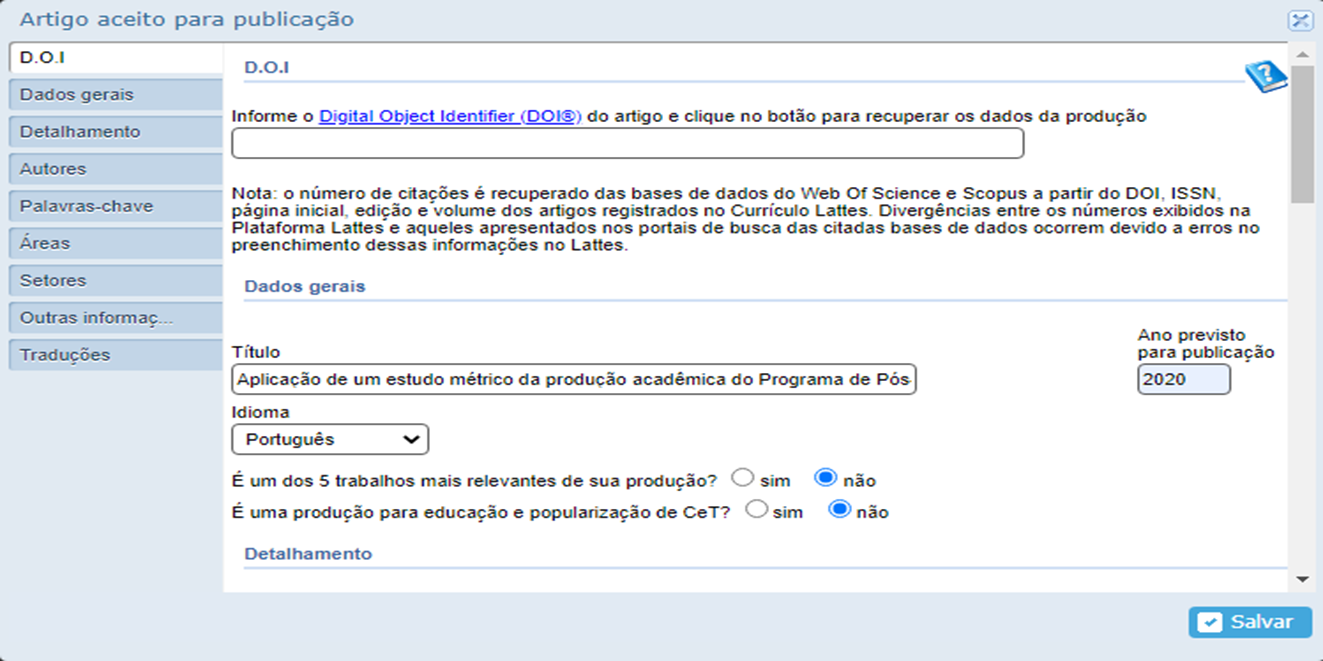 64
ARTIGOS
Quando o artigo já estiver publicado, selecionar a opção que confirma o fato e o documento já passa automaticamente para “Artigos publicados”
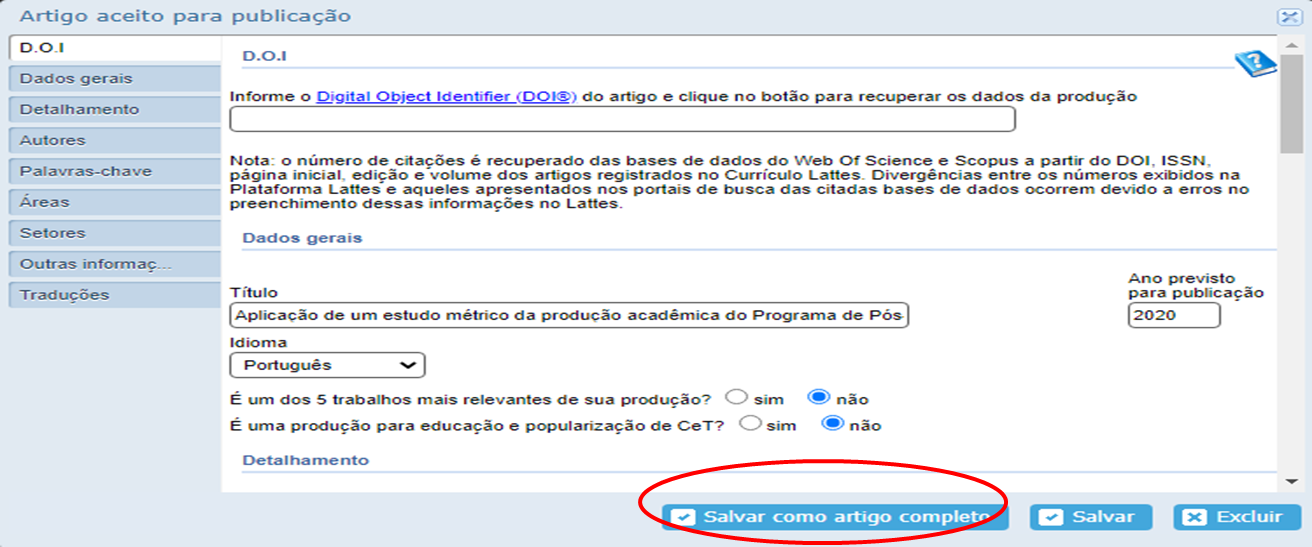 65
PRODUÇÃO BIBLIOGRÁFICA – LIVRO OU CAPÍTULO
Havendo DOI OU ISBN, o Lattes facilita o preenchimento
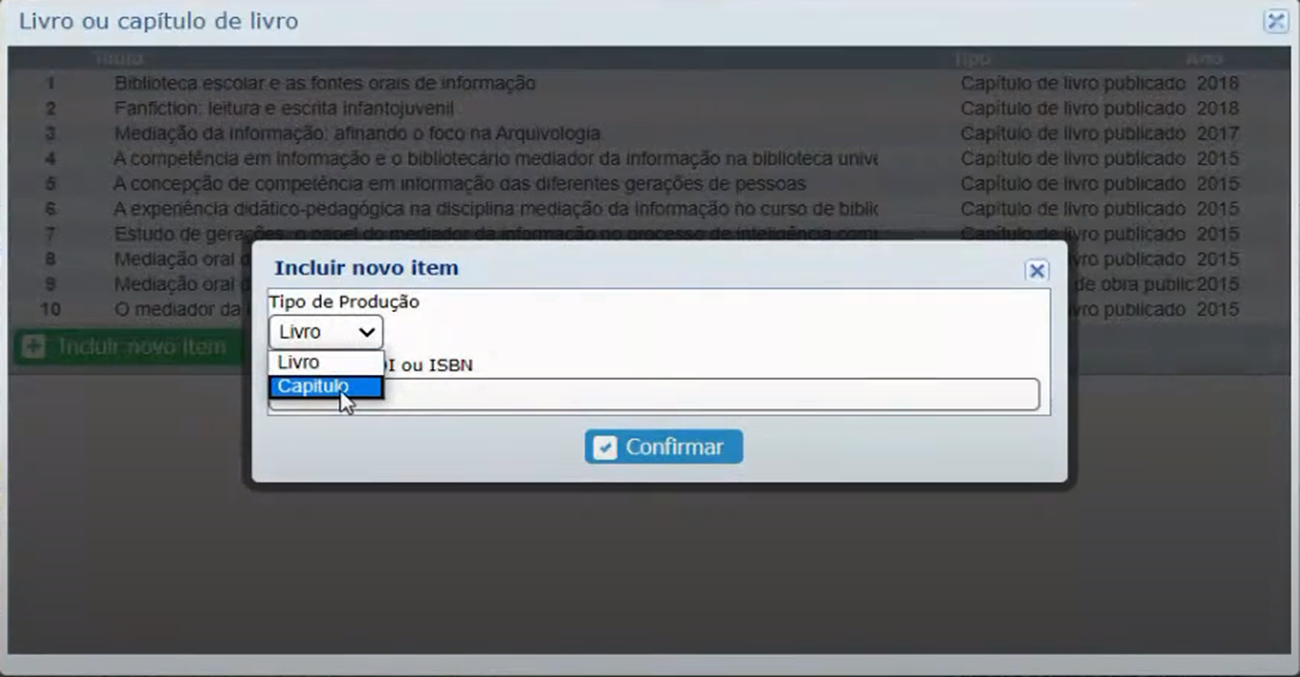 66
PRODUÇÕES
OUTRA PRODUÇÃO BIBLIOGRÁFICA
Em outra produção bibliográfica informar TCC graduação, TCC especialização, dissertação e tese com possibilidade de inserir o link de acesso.
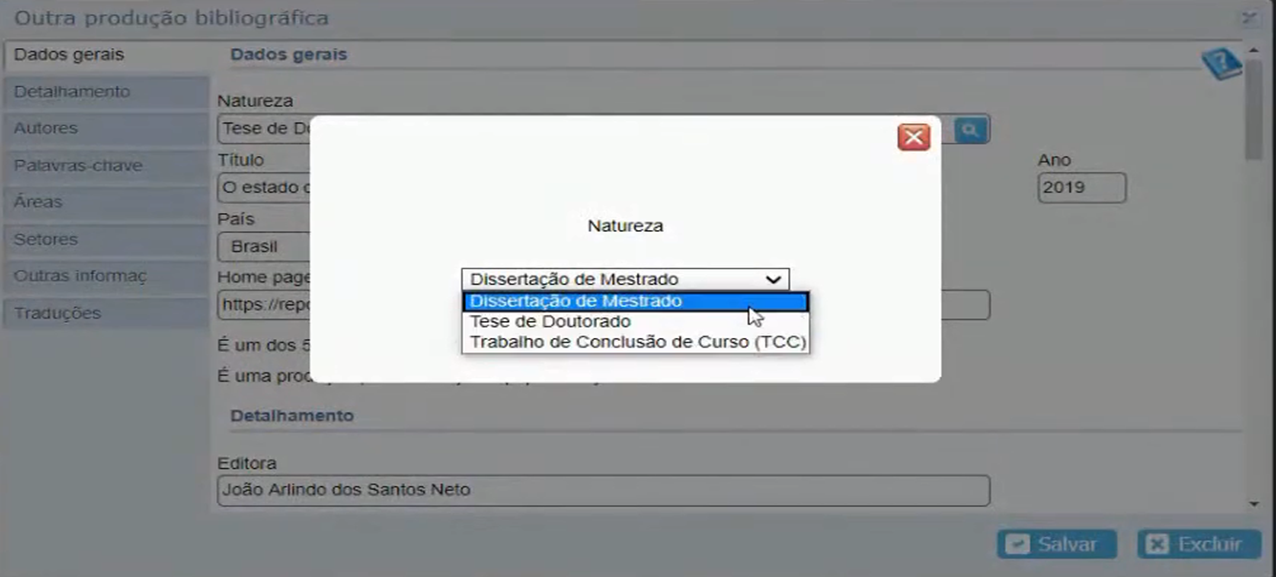 67
OUTRA PRODUÇÃO BIBLIOGRÁFICA
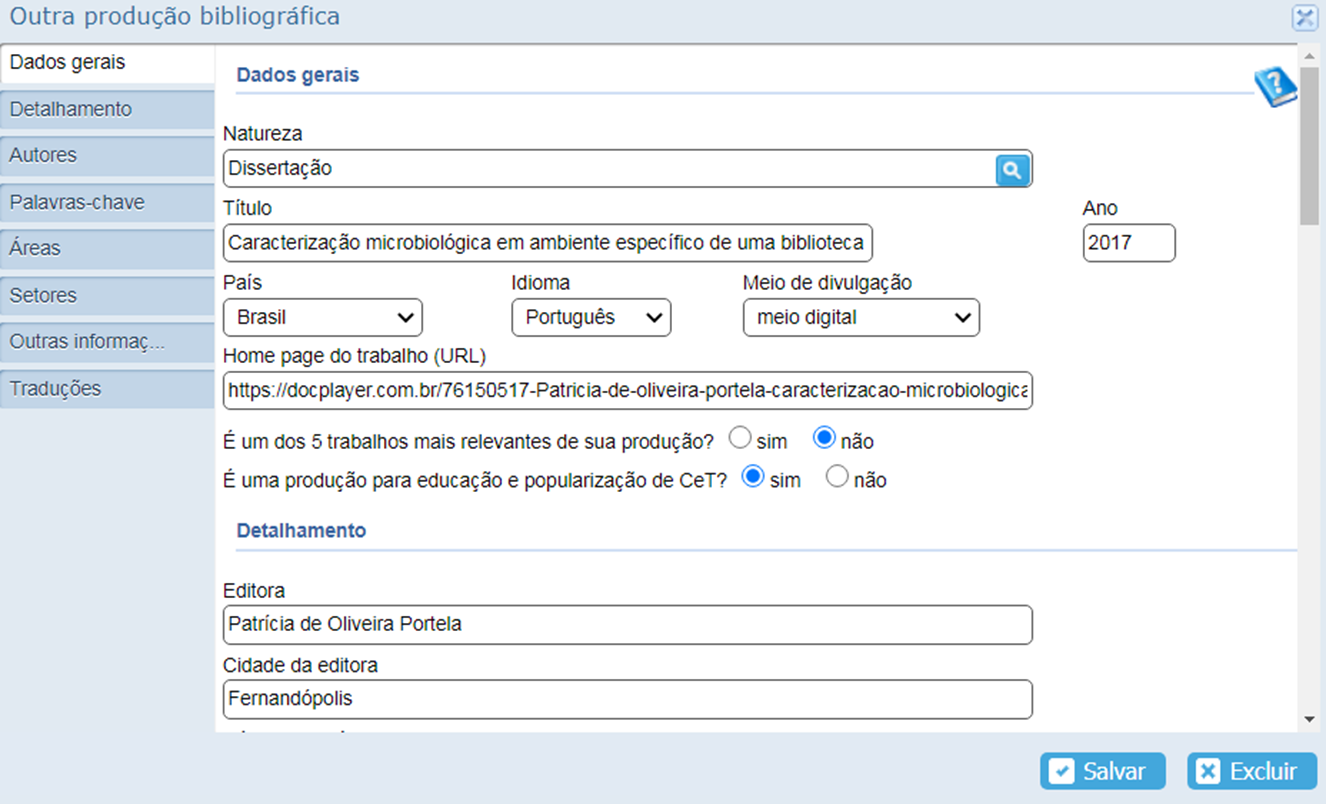 68
PRODUÇÃO TÉCNICA
Agrupa informações a respeito do tipo  de produção realizada. Exemplos: softwares, produtos, processos técnicos, cartas, maquetes, editorações entre outros. 
O menu “Ajuda” do site define cada tipo, verifique “Módulo técnica” em:
http://ajuda.cnpq.br/index.php/M%C3%B3dulo_Produ%C3%A7%C3%A3o_T%C3%A9cnica
69
PRODUÇÃO TÉCNICA
Entrevistas, mesas redondas, programas e comentários na mídia, lives (pode ser transmissão no instragram, youtube, facebook, podcast) quando estiver disponível em alguma mídia
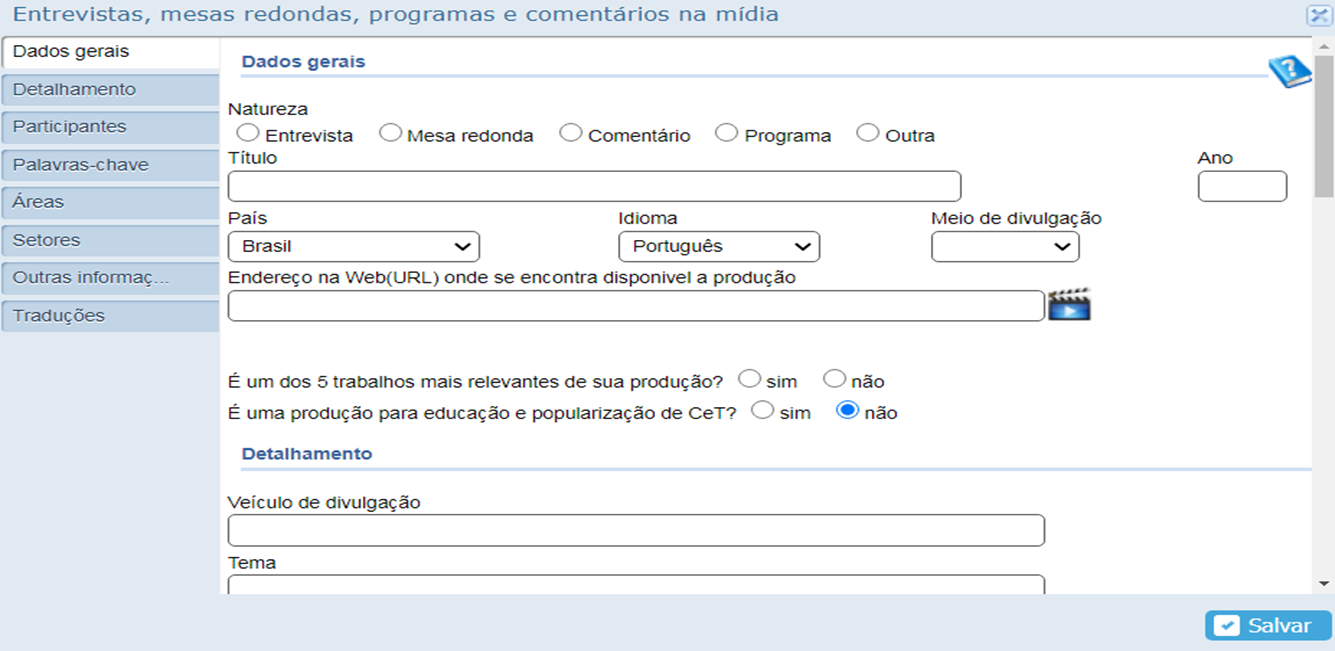 70
PRODUÇÕES OUTRA PRODUÇÃO ARTÍSTICA/CULTURAL
Nesse módulo podem ser computadas as informações de: apresentação de obra artística, arranjo musical, composição musical, sonoplastia entre outros desde que devidamente comprovadas. 
Verifique menu “Ajuda”, “Módulo Produção Cultural”    http://ajuda.cnpq.br/index.php/M%C3%B3dulo_Produ%C3%A7%C3%A3o_cultural
71
PATENTES E REGISTROS
Nos preenchimentos referentes a Patentes e registros, inovação, educação e popularização de C&T subsequentes, deve-se registrar conforme orientações de cada campo e observar os avisos que poderão auxiliar na atualização do currículo, enviando as atualizações para a plataforma.
72
INOVAÇÃO
Em caso de possuir alguma atividade pertencente a esta área deve-se registrá-la obedecendo as orientações de cada campo 
Não é necessariamente um campo para novo registro, pode ser selecionado em outros campos (projetos, patentes e outros) bastando marcar “Sim” em “Possui potencial de inovação de produtos, processos ou serviços”
73
EDUCAÇÃO E POPULARIZAÇÃO DE C&T
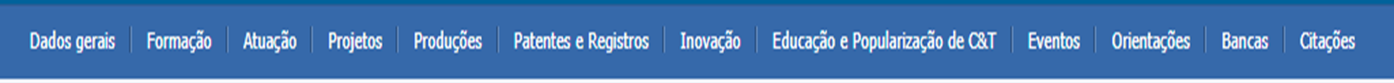 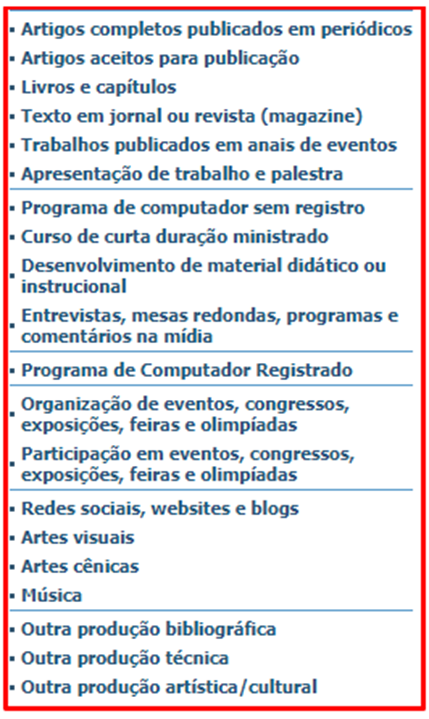 Em caso de possuir
     alguma atividade
     pertencente à área
     de Ciência e Tecnologia
     (C&T) deve-se registrá-la 
     obedecendo às
     orientações  de cada
     campo
74
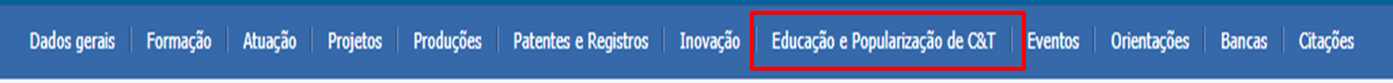 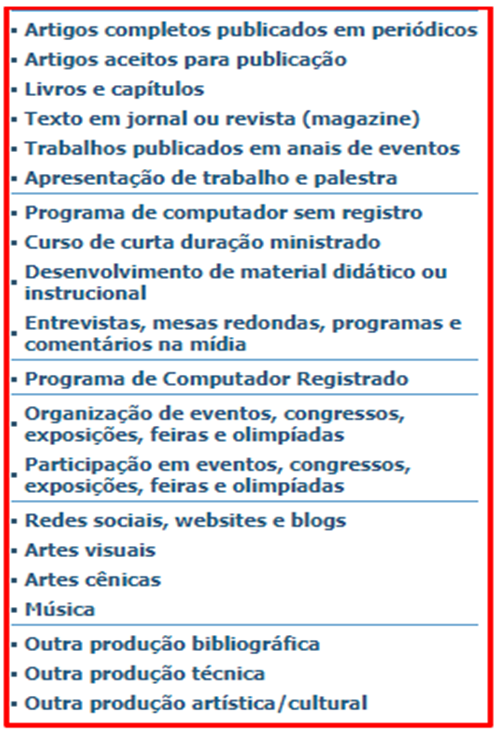 Se determinado trabalho já foi registrado em (Produções - bibliográfica, técnica outra produção artística) não precisa ser registrado aqui, bastando apenas marcar “sim” em
“É uma produção para educação e popularização de
    CeT”
75
EVENTOS
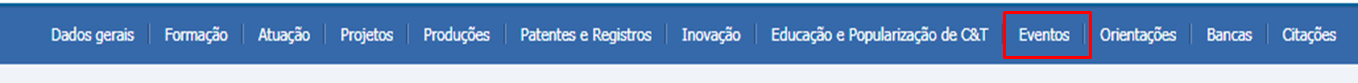 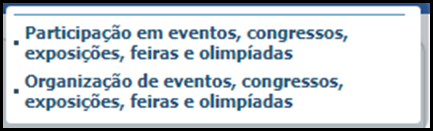 Em “Eventos”, ações de participação e organização são separadas. É necessário definir forma e tipo de participação e a natureza do evento
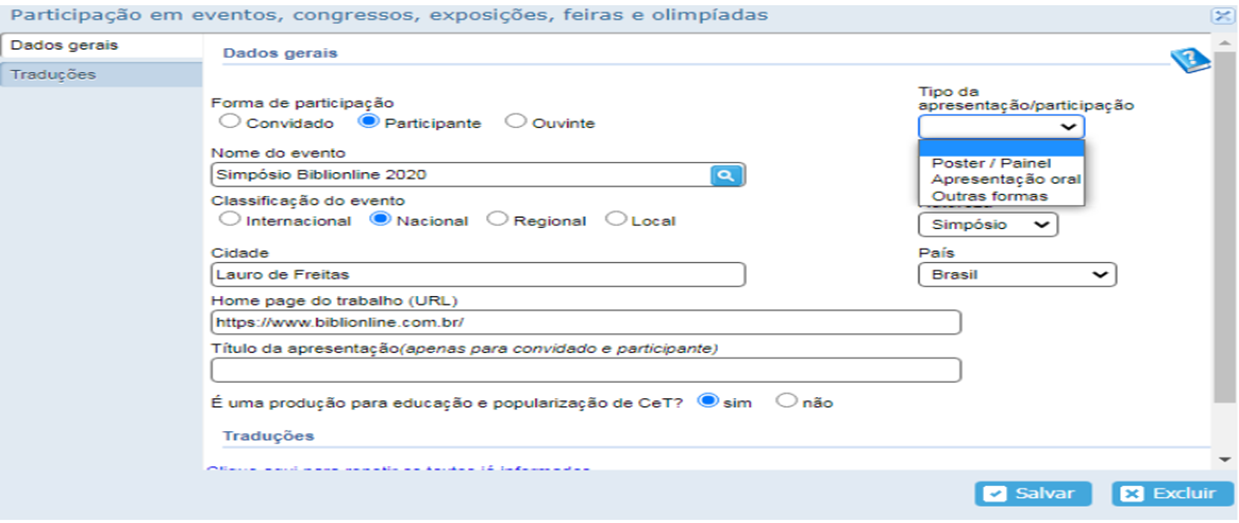 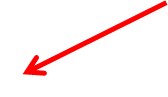 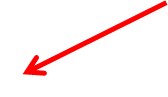 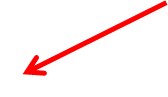 76
ORIENTAÇÕES
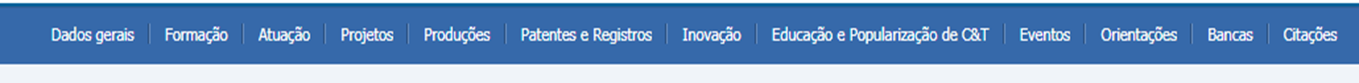 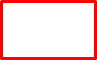 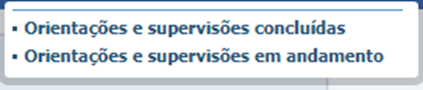 Atividades docentes – As orientações devem ser preenchidas separadamente entre concluídas e em andamento e por de tipo trabalho.
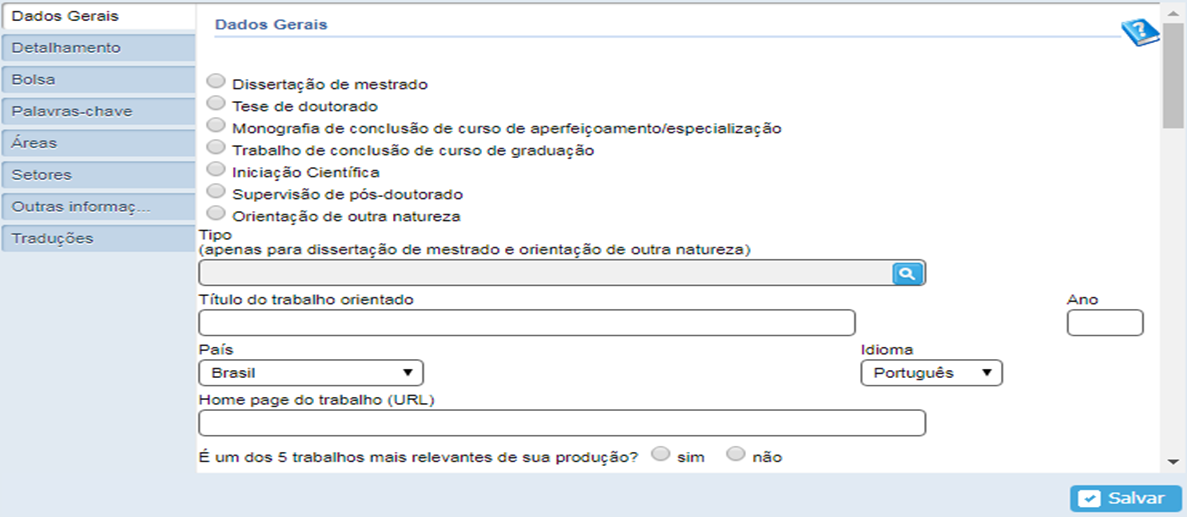 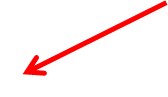 77
BANCAS
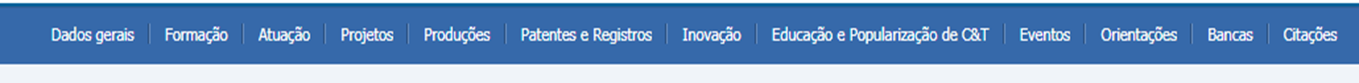 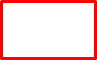 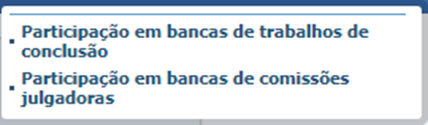 Atividade docentes - Para o preenchimento de 
participação em bancas de TCC, é preciso selecionar entre as opções de natureza do trabalho
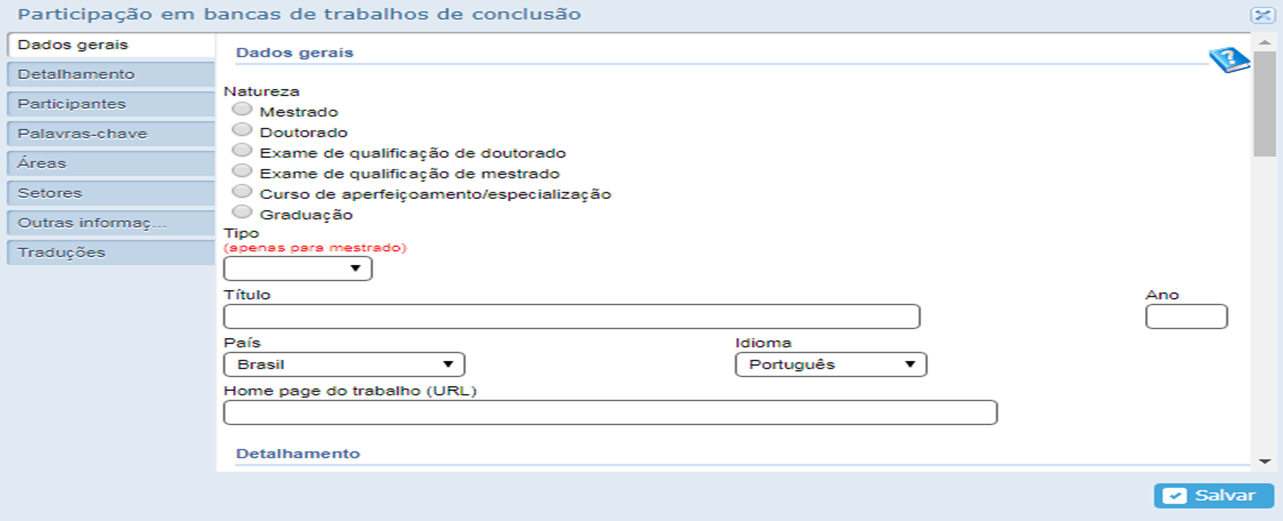 78
CITAÇÕES
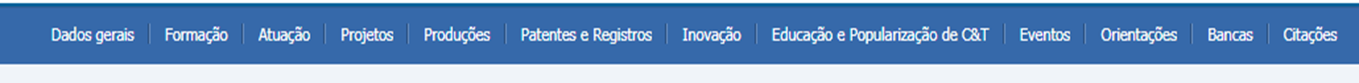 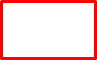 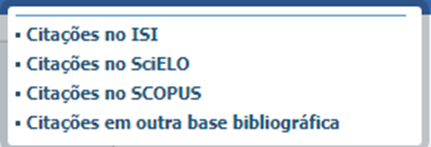 O registro dos trabalhos em bases bibliográficas
     é um instrumento importante para medição da 
     relevância de um  pesquisador. Neste módulo é possível
     cadastrar os trabalhos  das bases Web of Science, Scielo, 
     Scopus e outras
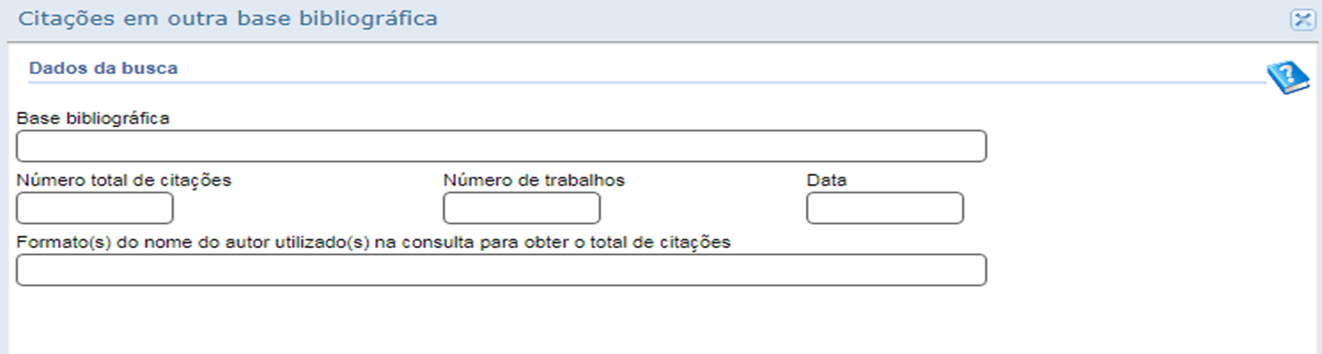 79
CITAÇÕES
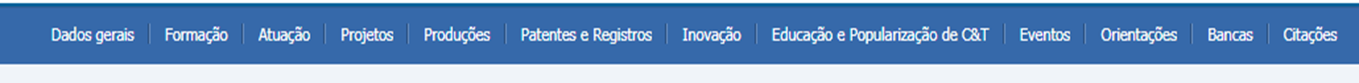 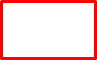 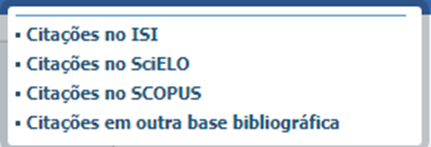 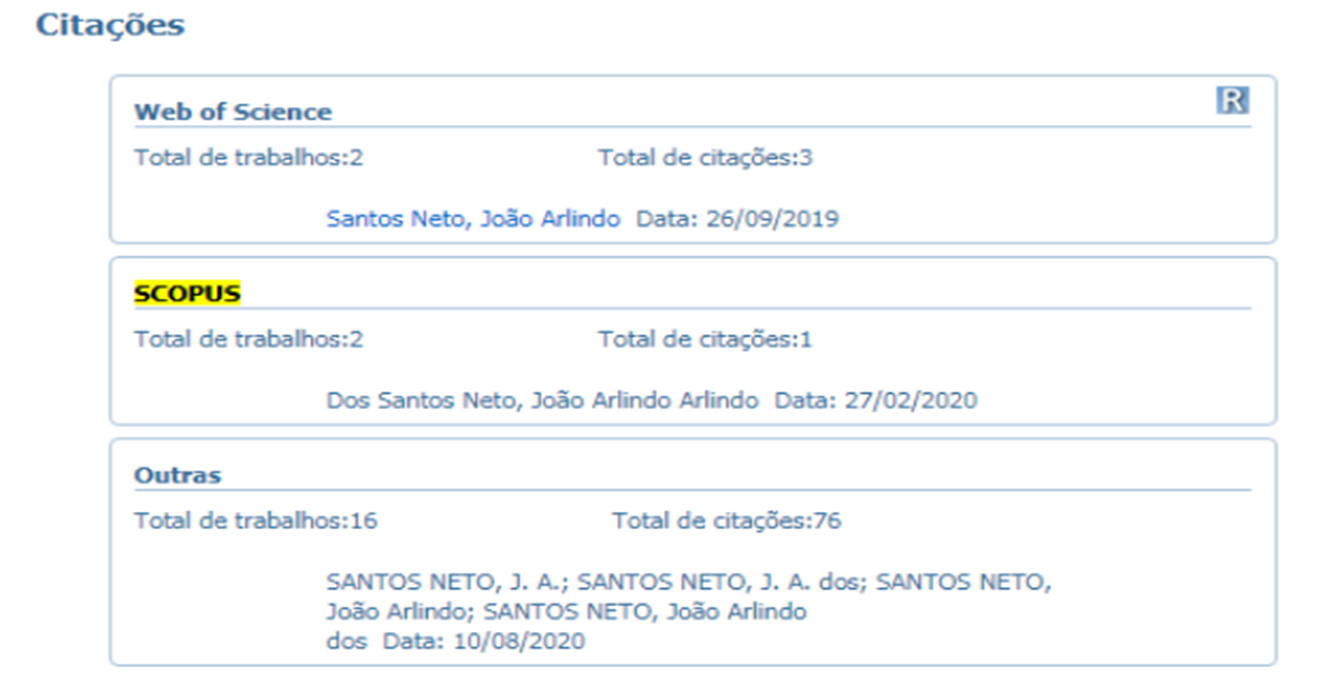 80
INCLUSÃO DO ORCID NO LATTES
ORCID - (Open Researcher and Contributor ID) Identificador digital único, gratuito e persistente do pesquisador. Substitui as variações de nome por um único código numérico.
Endereço para cadastro: https://orcid.org/
É possível integrar o ORCID no Curriculo Lattes em: 
Dados gerais 
Identificação
Outros identificadores
81
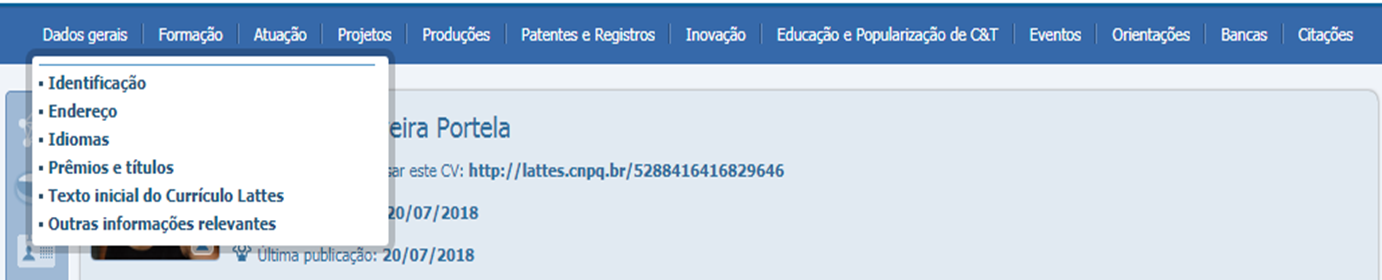 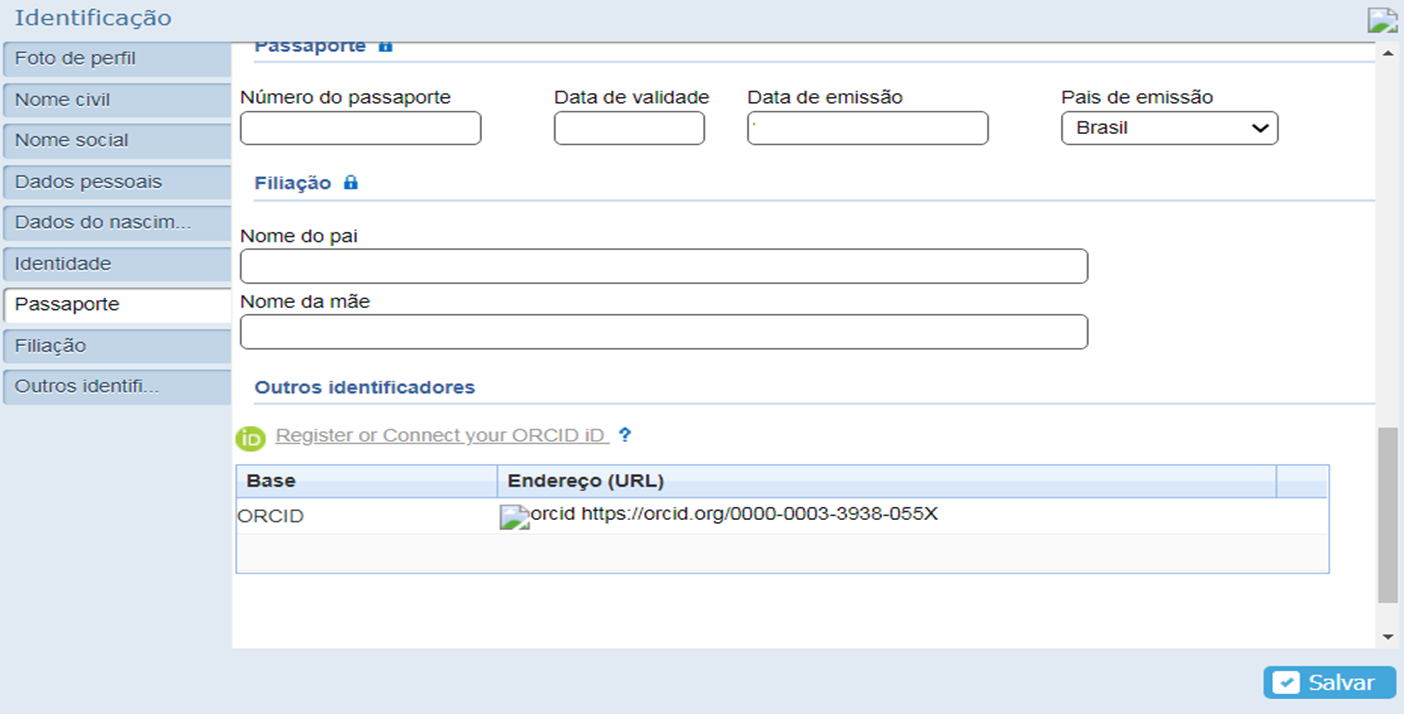 82
Referências
CNPq. Plataforma Lattes. Brasília, DF, 2005. Disponível em: http://lattes.cnpq.br/. Acesso em: 11 jun. 2021. 

CURRÍCULO Lattes: preenchimento e atualização. Apresentador: João Arlindo dos Santos Neto. Moderador: Ramon Nascimento. Natal: UFRN, 15 jul. 2020. 1 vídeo (4 h 9 min 23). Live. Disponível em: https://www.youtube.com/watch?v=2aodWzOParo. Acesso em: 29 ago. 2020. 

OLIVEIRA, Viviane Maia Barreto de. Tutorial de preenchimento do Curriculo Lattes. [2011]. Disponível em: https://pt.slideshare.net/PROIDDBahiana/curriculo-lattestutorial. Acesso em: 11 jun. 2019.  

UNIVERSIDADE DO ESTADO DE MINAS GERAIS. Núcleo de Apoio ao Estudante. Tutorial para preenchimento do currículo Lates. Elaboração: Lorna Pires. Revisão: Cristiane Costa e Liliane Maria A. Silva. Belo Horizonte: UEMG, 2016.  1 vídeo (14 min10). Disponível em: https://www.youtube.com/watch?v=exknmCmAE-Q. Acesso em: 11 jun. 2019.
83
Em casos de dúvidas entre em
contato clicando aqui
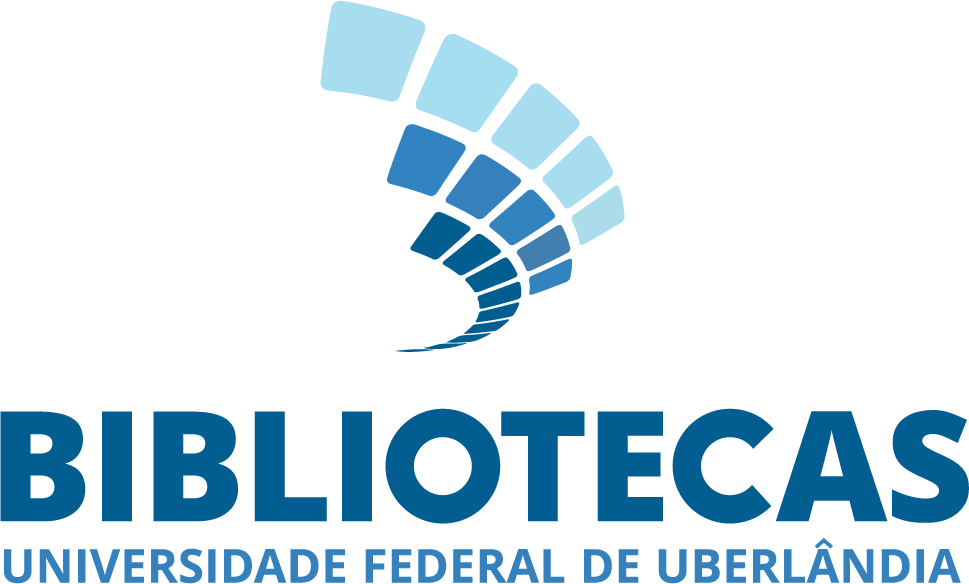 84